PROYECTO:
CLEAN 
WAVES
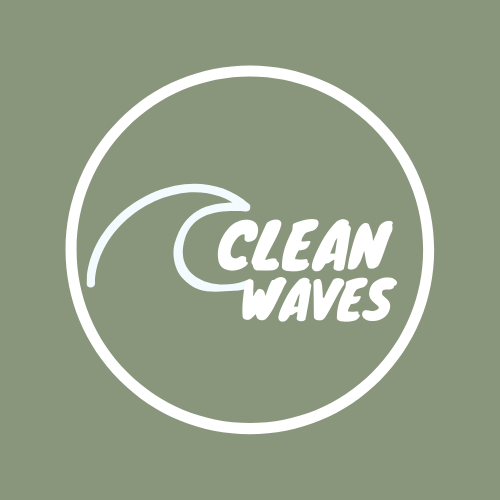 Inés Alonso, María de Taranco y Álvaro Peñarrocha
@proyecto_clean_waves
-1-c
ÍNDICE
¿Por qué usamos Instagram para impulsar el proyecto?
CLEAN WAVES
2
1
¿Quiénes somos?

(Explicación del logo y de la cuenta)


Publicaciones e Historias
2.1
Estadísticas de Instagram

(Población, Consumo, Uso en empresas, Amplia difusión,Usuarios, Alcance publicitario, Perfiles de difusión, Historia)
 
Ventajas
1.1
2.2
1.2
Finalidad del 
proyecto
3
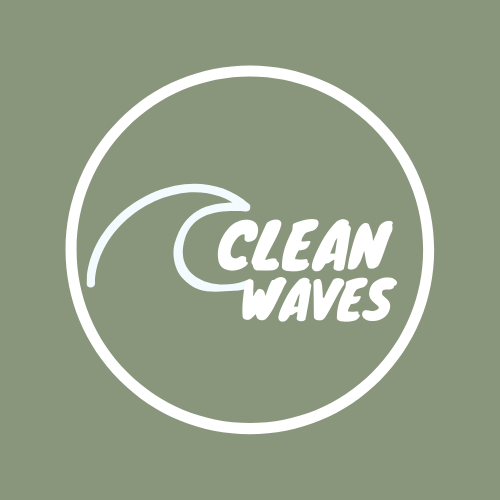 -2-
01
¿Por qué usamos Instagram para impulsar el proyecto?
-3-
¿POR QUÉ  INSTAGRAM?
Como adolescentes sabemos el impacto que tienen las redes sociales. Decidimos dar visibilidad a las energías renovables marinas con una cuenta de Instagram, para causar un gran impacto sobre todo en adolescentes.
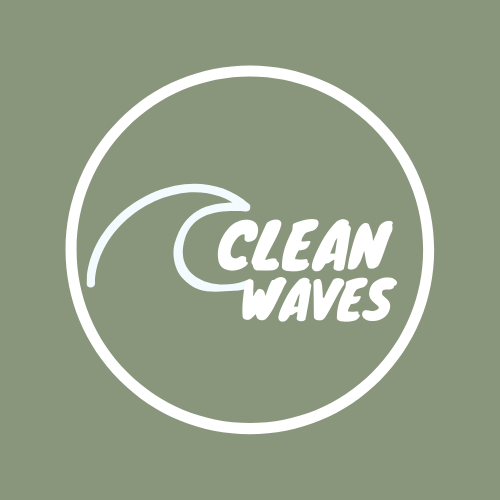 -4-
1.1
ESTADÍSTICAS DE INSTAGRAM
Población
Consumo
Uso en empresas
Amplia difusión
Alrededor del 70% de empresas utilizan Instagram para difundir su marca.
El 92% de los adolescentes utilizan 
Instagram.
Los usuarios de Instagram dedican al menos 1 hora a la plataforma.
El 60% de usuarios siguen a una o más marcas en sus redes sociales.
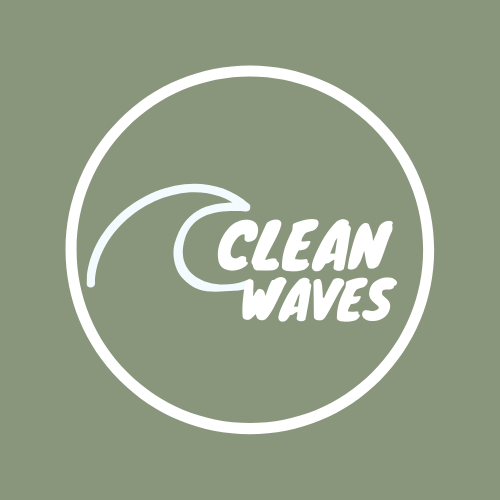 -5-
1.1
ESTADÍSTICAS DE INSTAGRAM
Perfiles de difusión
Usuarios
Mil millones de personas usan Instagram al día
El 62% de usuarios se interesa en perfiles de difusión después de ver sus historias
Alcance publicitario
Historias
El alcance publicitario es de 849.3 millones de usuarios
Más de 500 millones de personas utilizan las historias
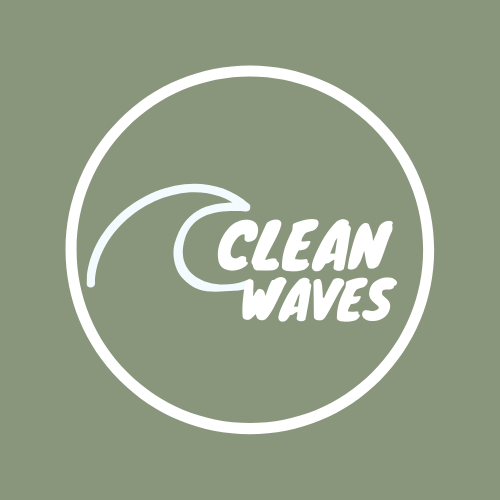 -6-
VENTAJAS
1.2
Forma sencilla de acercarse a los usuarios.
1
2
Gran cantidad de formatos: imágenes, videos, historias…
3
Fomenta la participación de los seguidores.
4
Alcanza más público y de diferentes edades.
5
Posibilidad de asociarse y colaborar con otras cuentas.
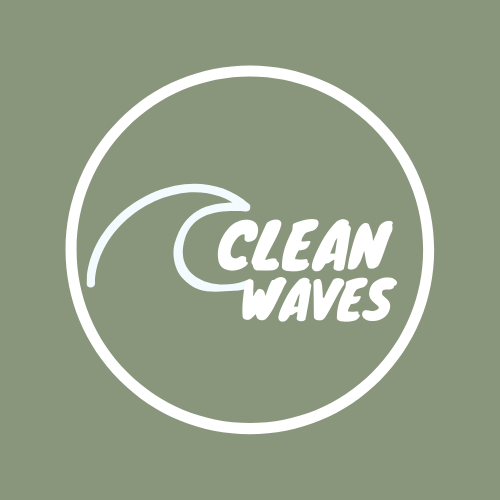 -7-
CLEEN WAVES
02
Contenido de la cuenta (publicaciones, historias…)
https://instagram.com/proyecto_clean_waves?utm_medium=copy_link
Enlace de instagram a nuestra cuenta
-8-
2.1
NUESTRO LOGO
Publicación:
¿Quiénes somos?
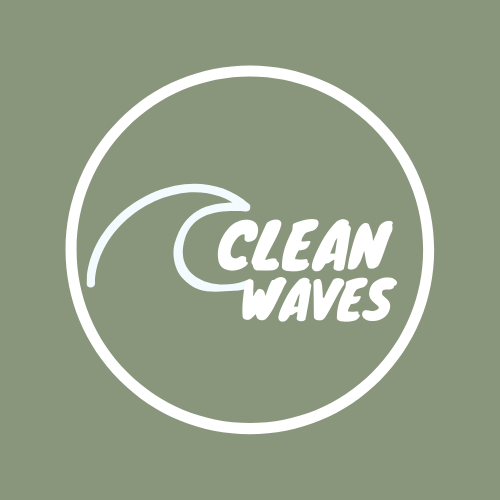 PUBLICACIÓN EXPLICANDO EL NOMBRE
Explicación del logo y del nombre de la cuenta
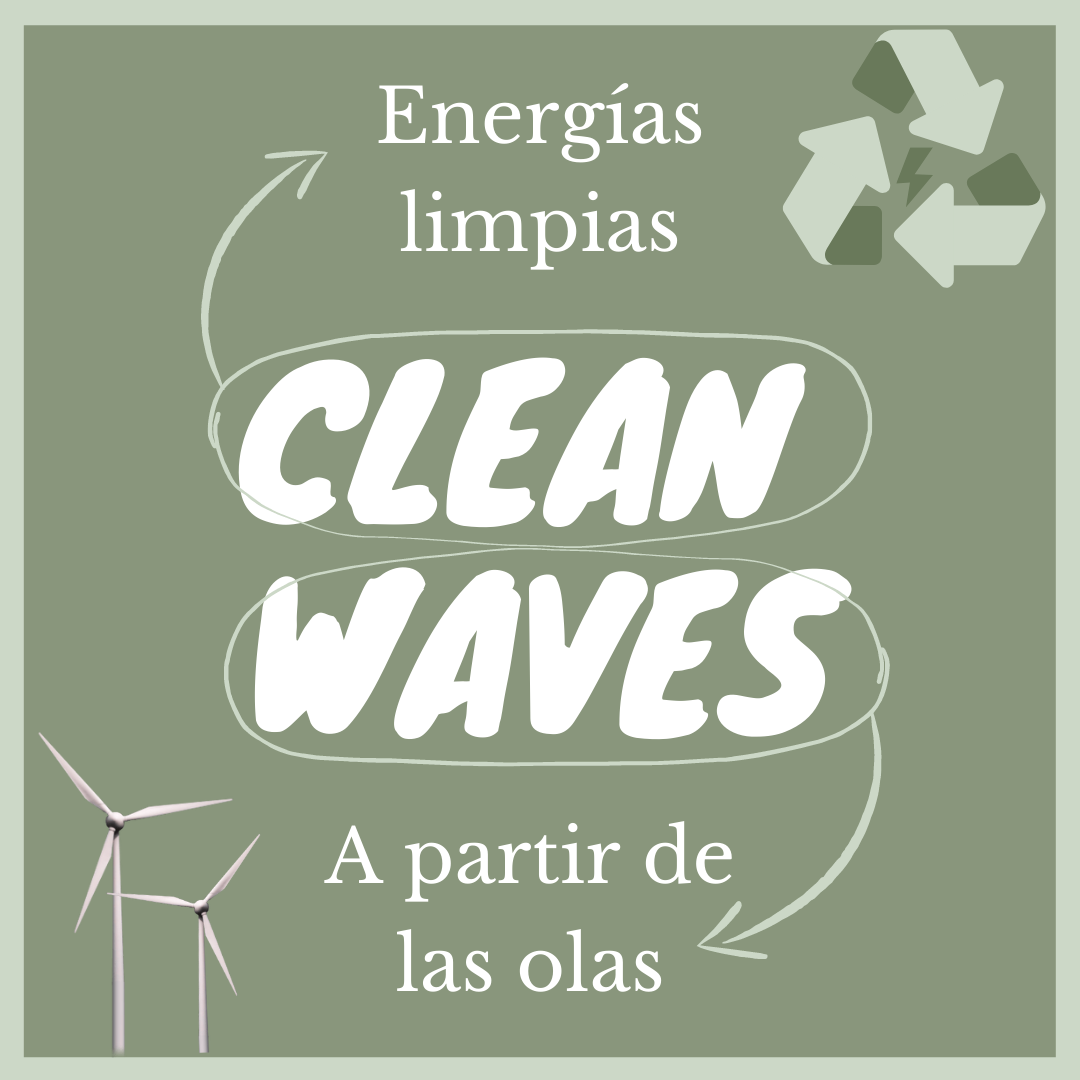 En nuestra primera publicación queríamos dar a conocer el nombre de la cuenta y cómo se nos había ocurrido.
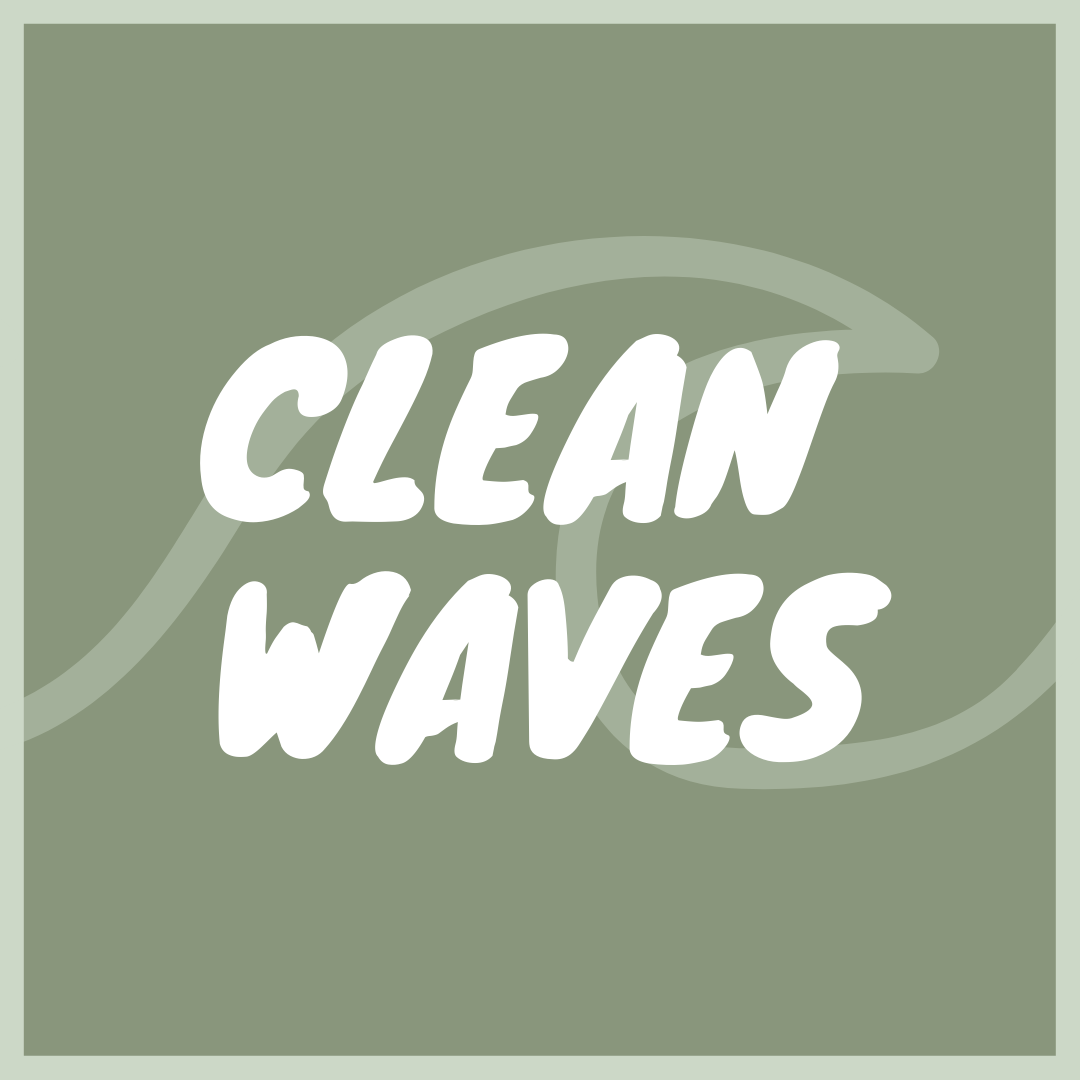 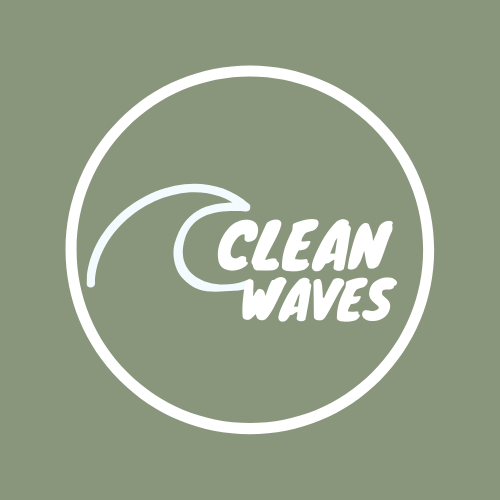 -9-
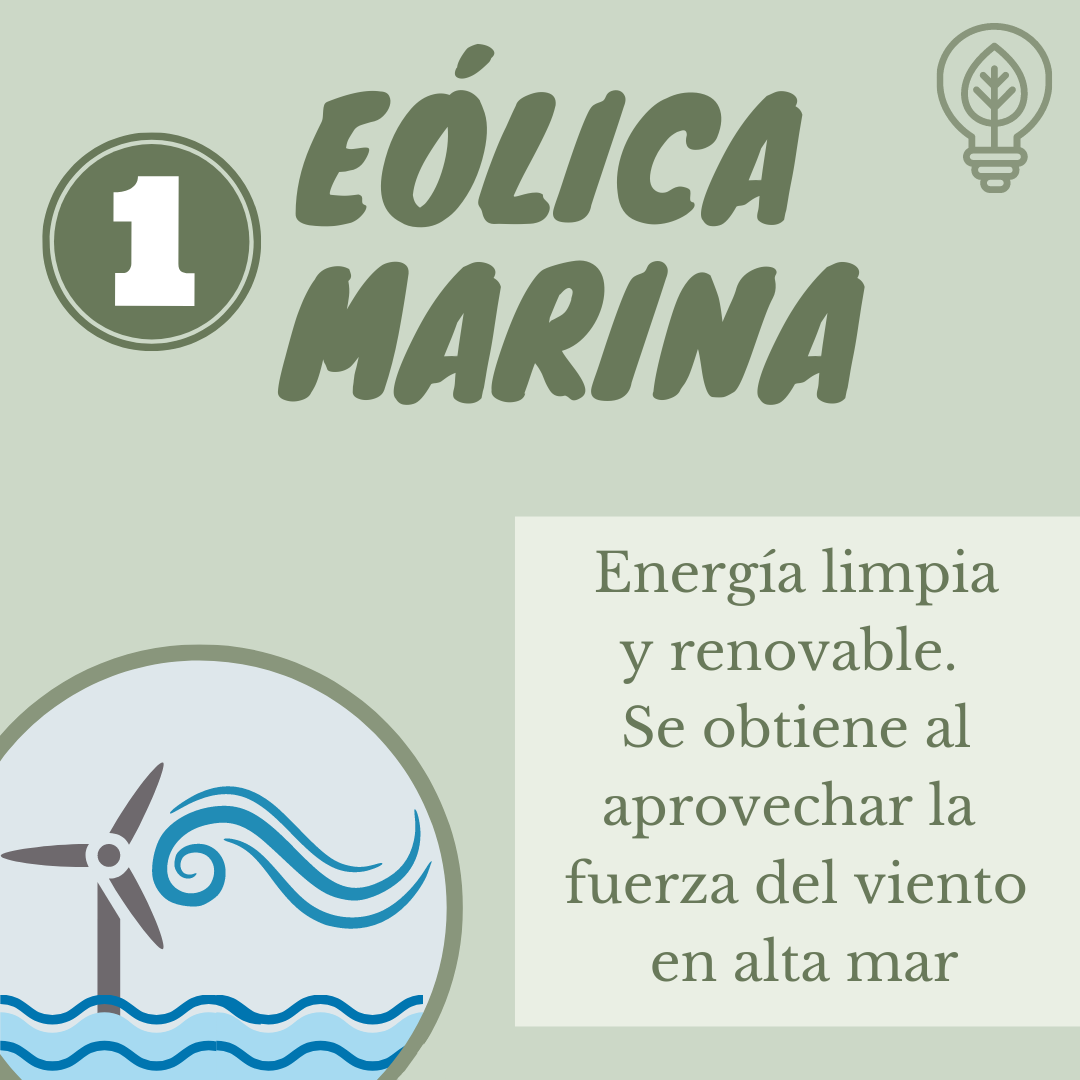 2.2
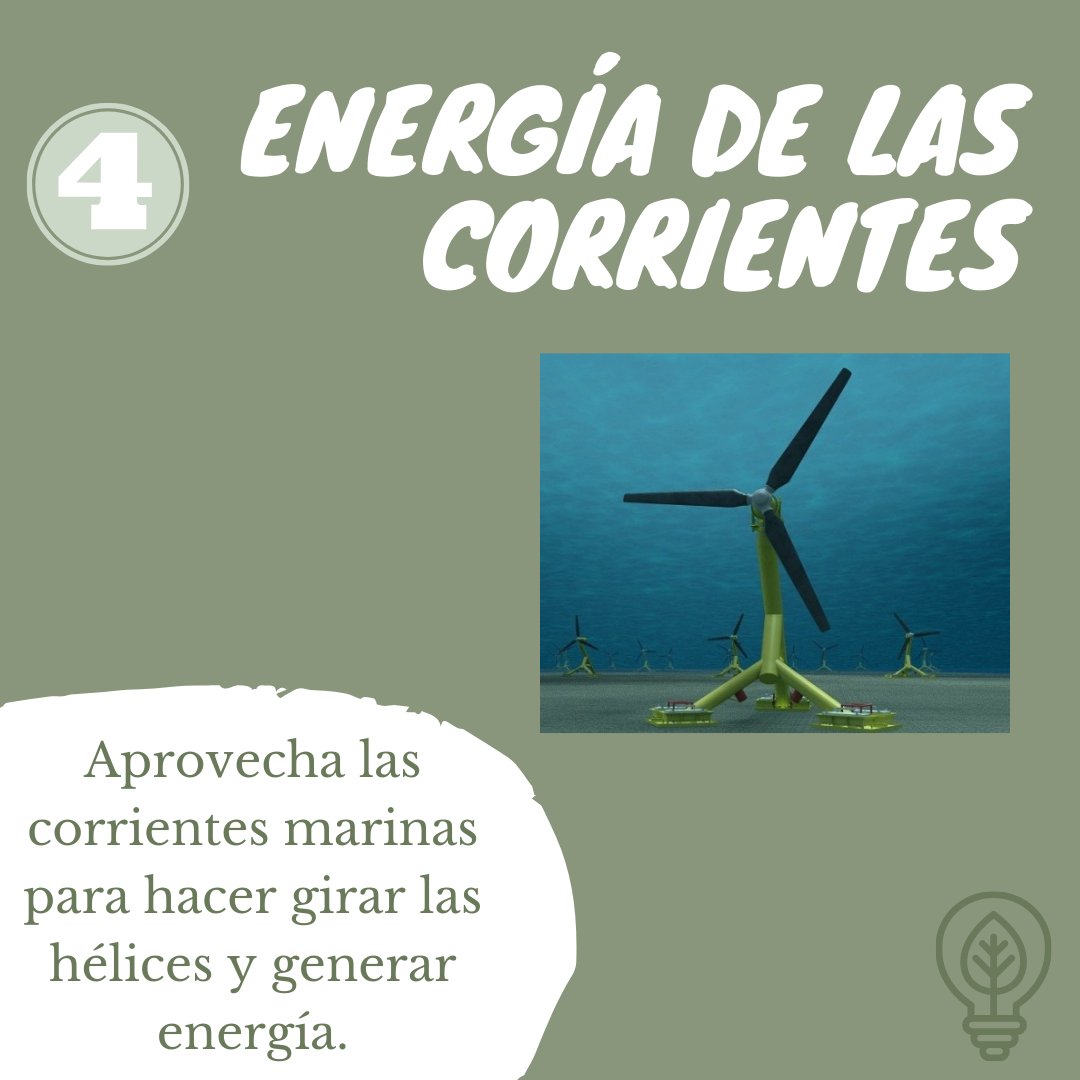 Nuestra primera publicación:
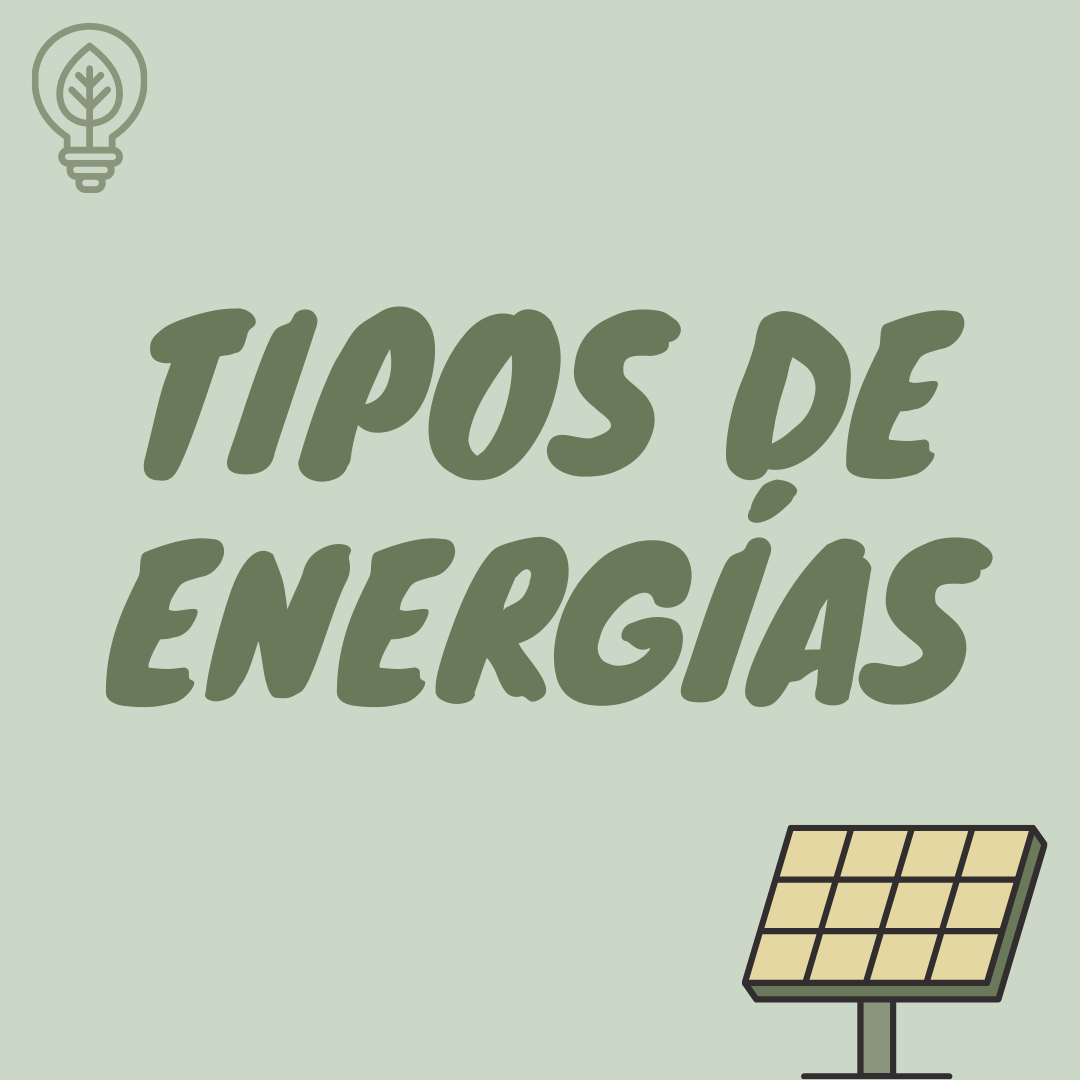 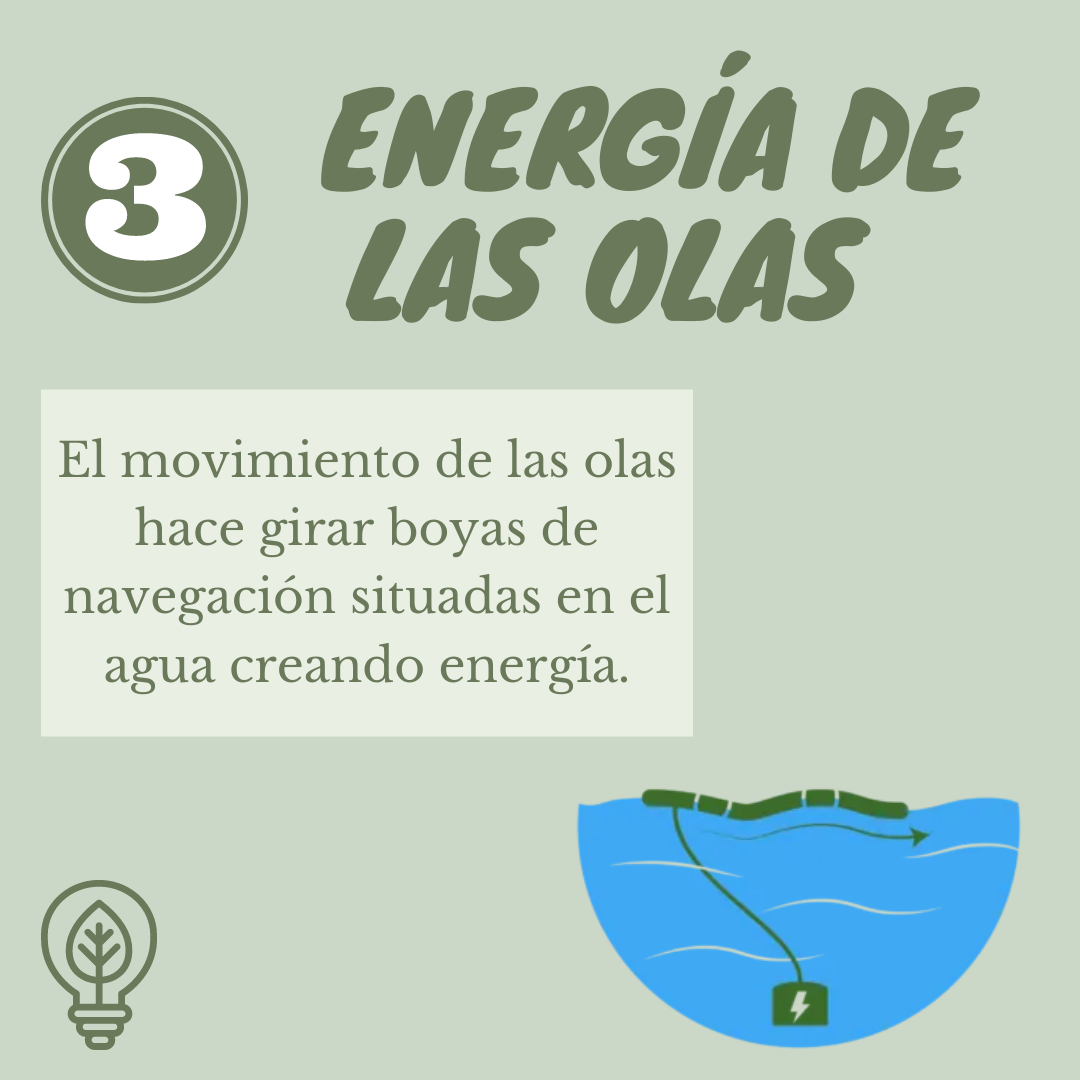 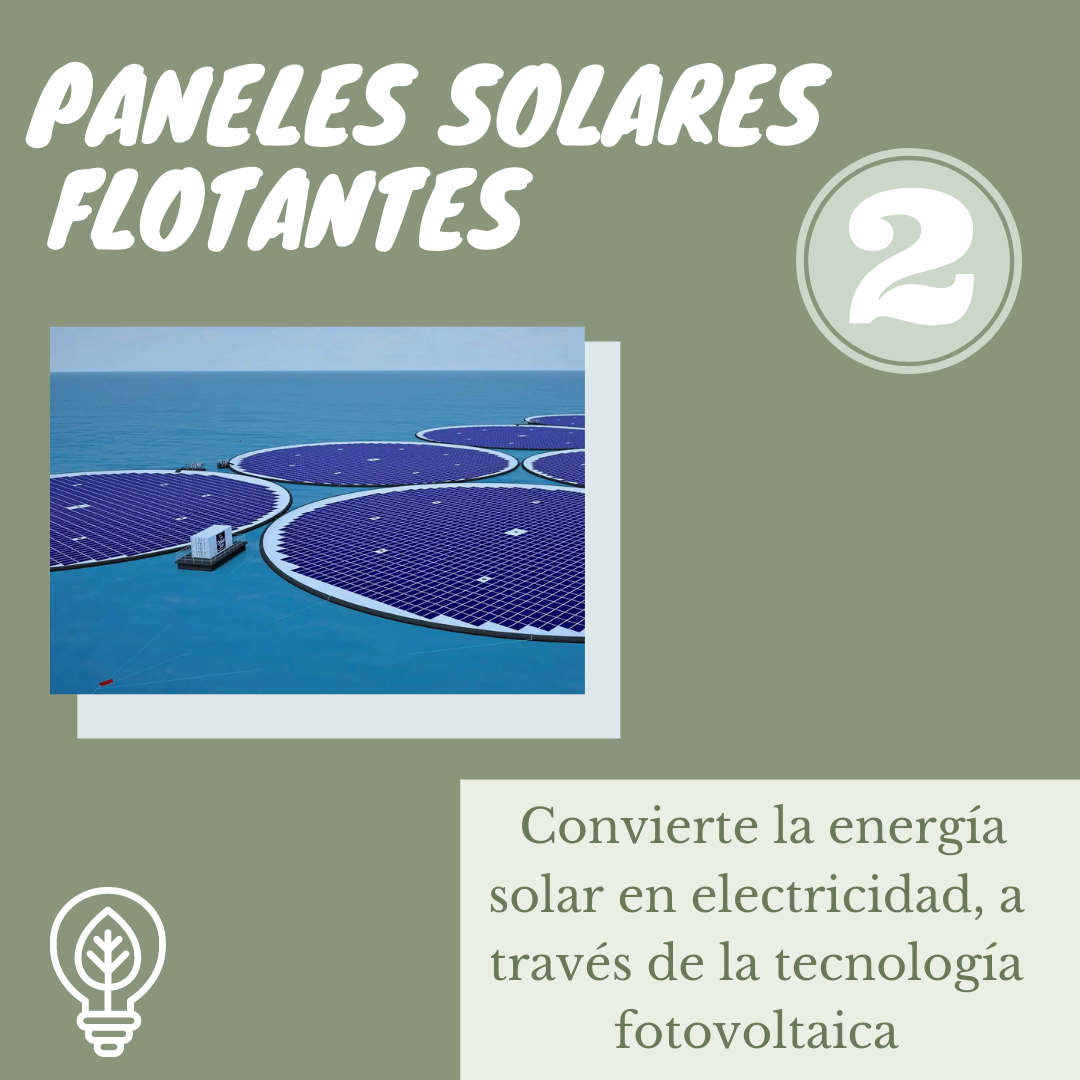 Aquí explicamos los diferentes tipos de energías renovables marinas brevemente.
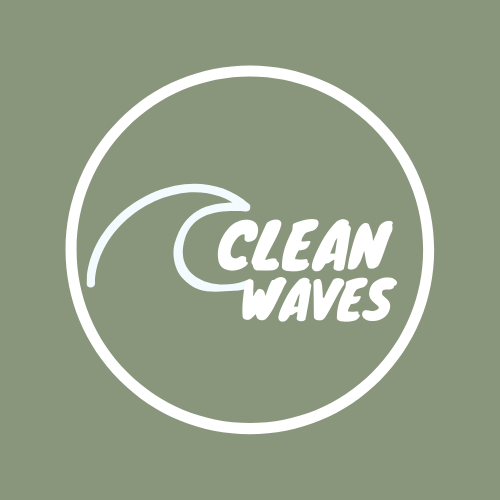 -10-
2.2
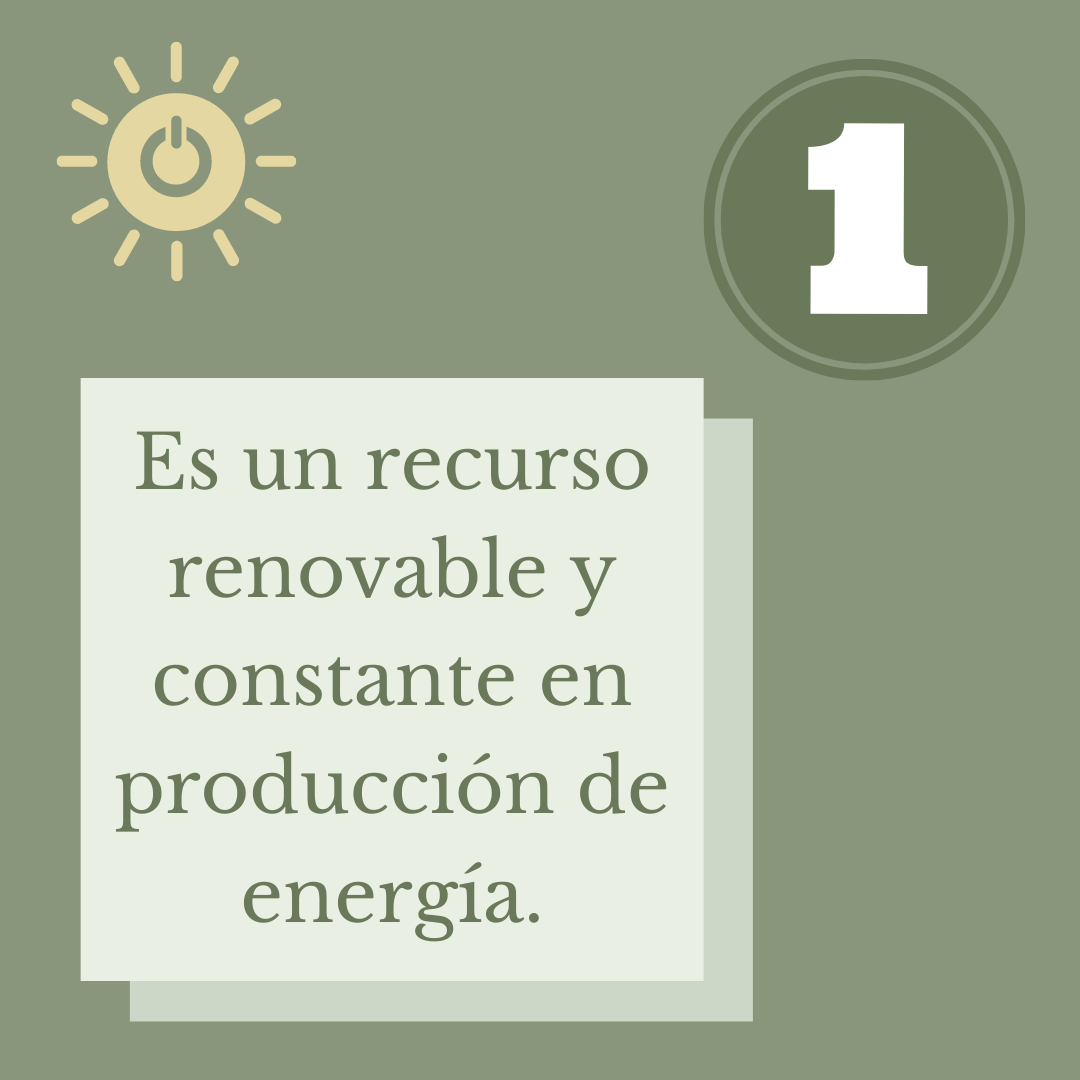 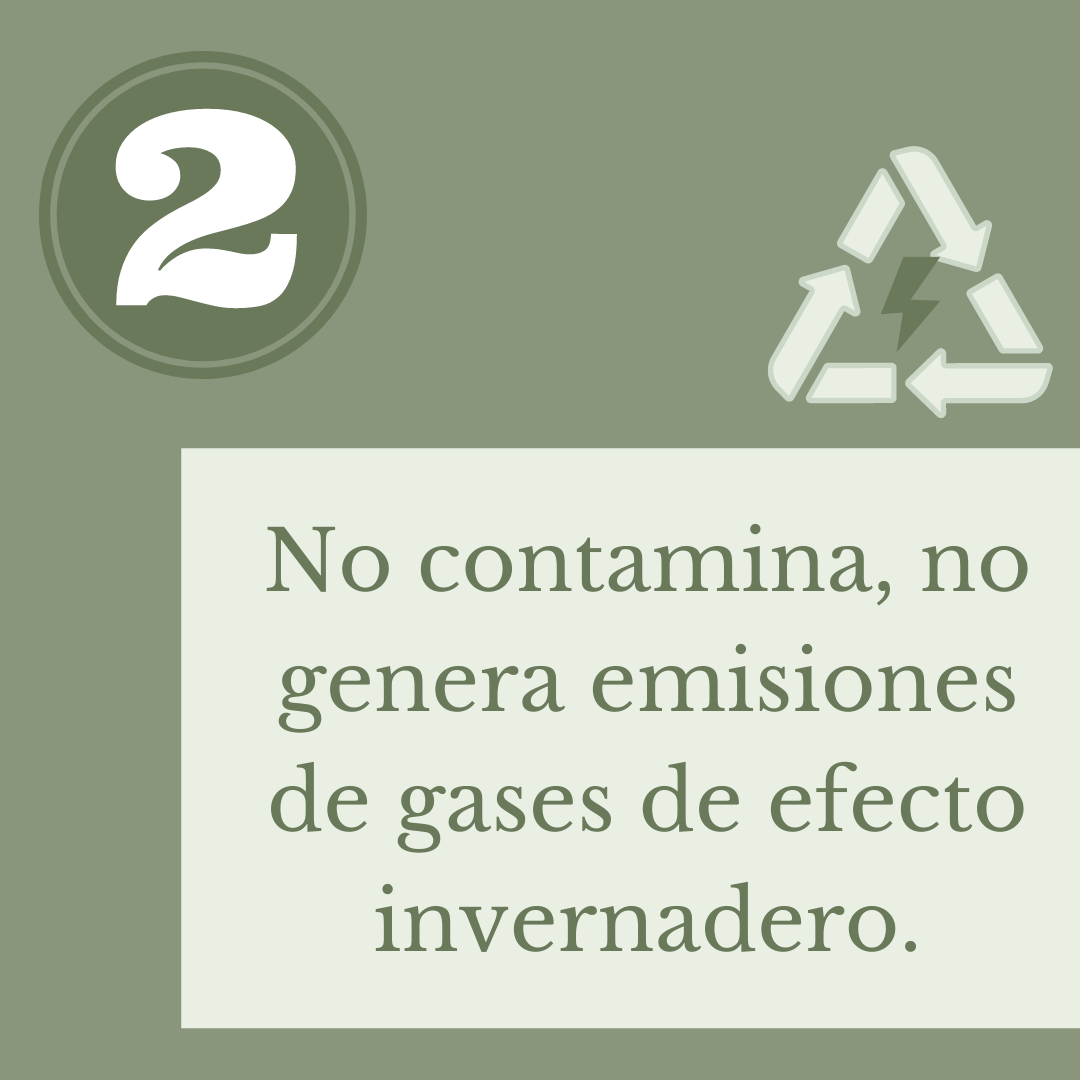 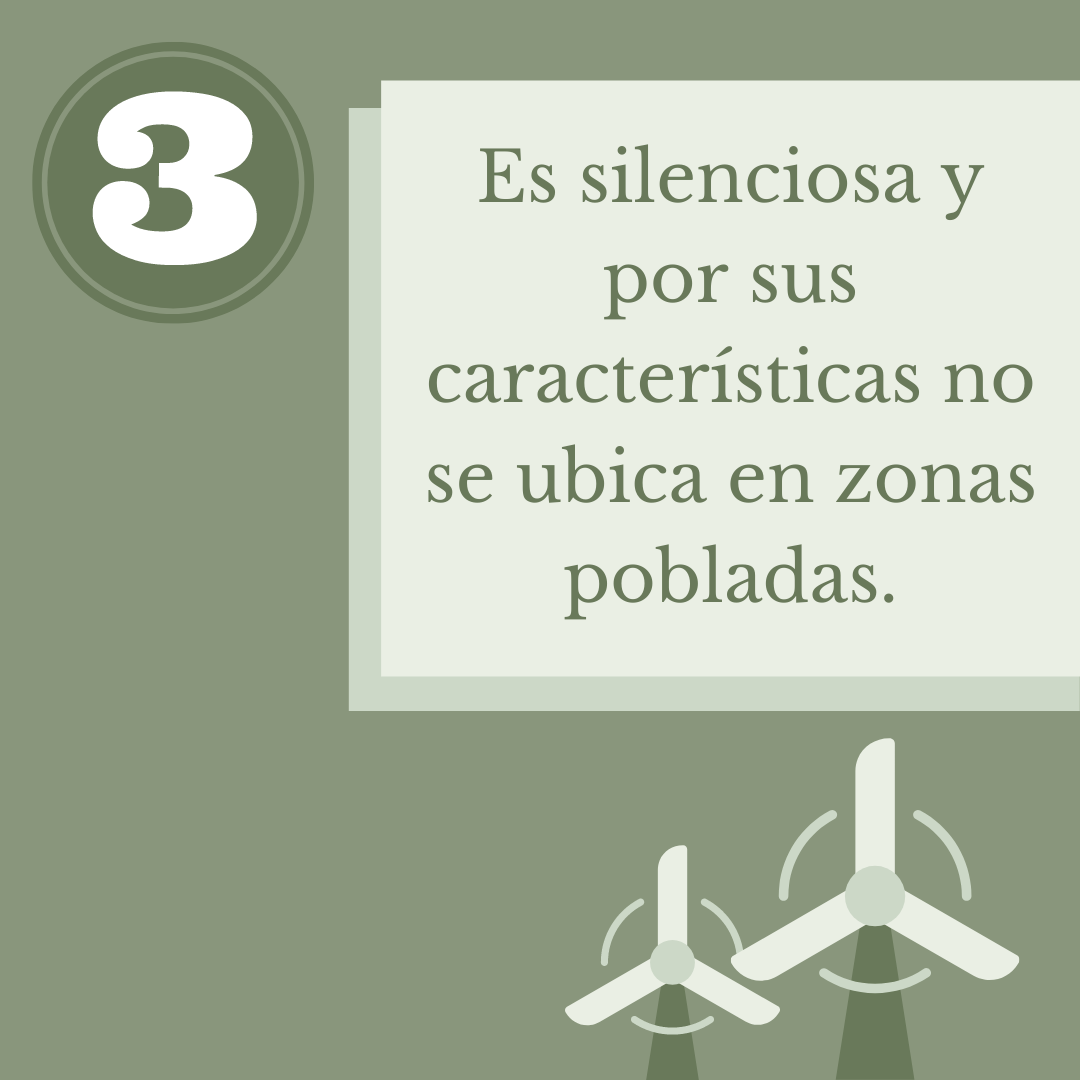 En esta publicación hablamos de las ventajas de las energías marinas.
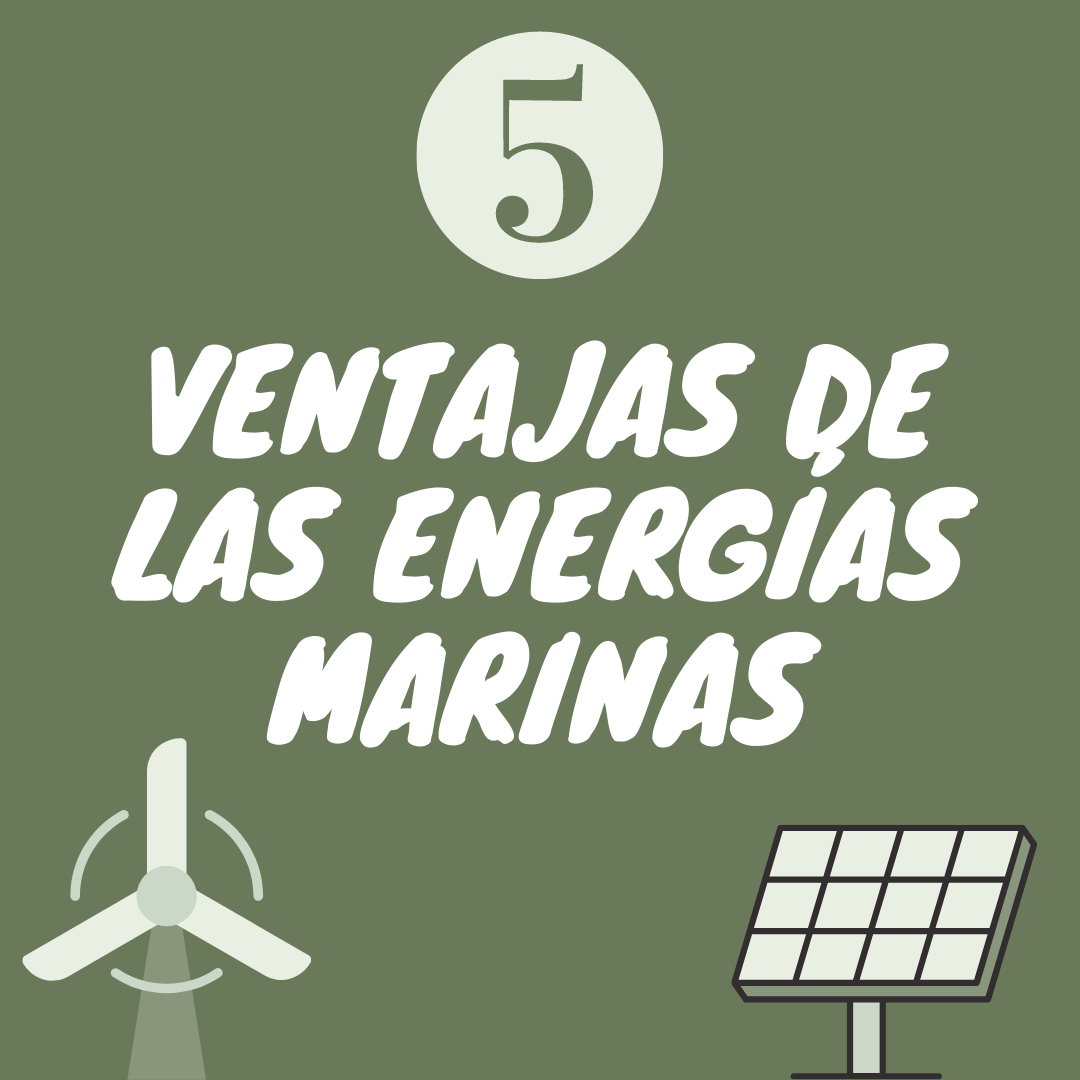 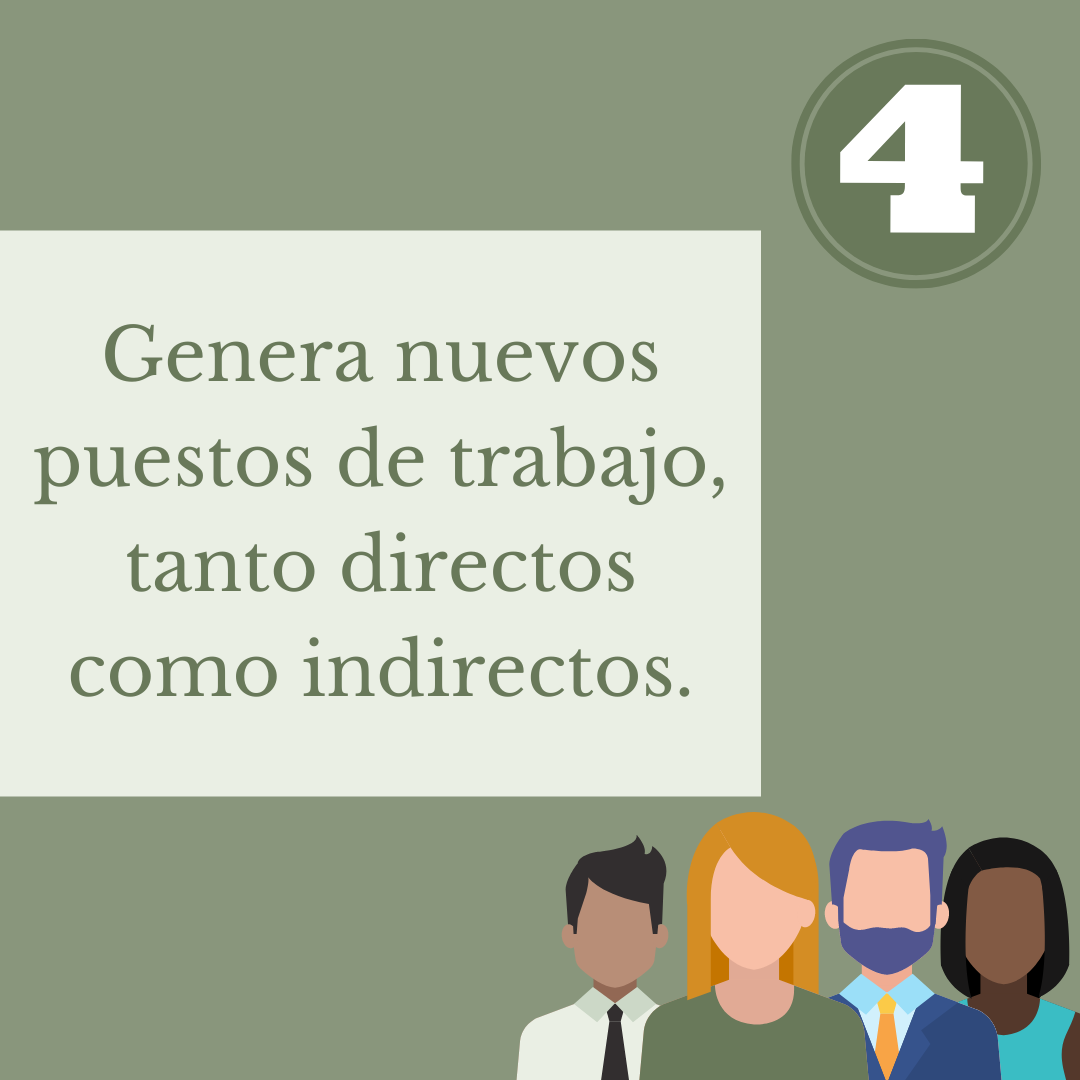 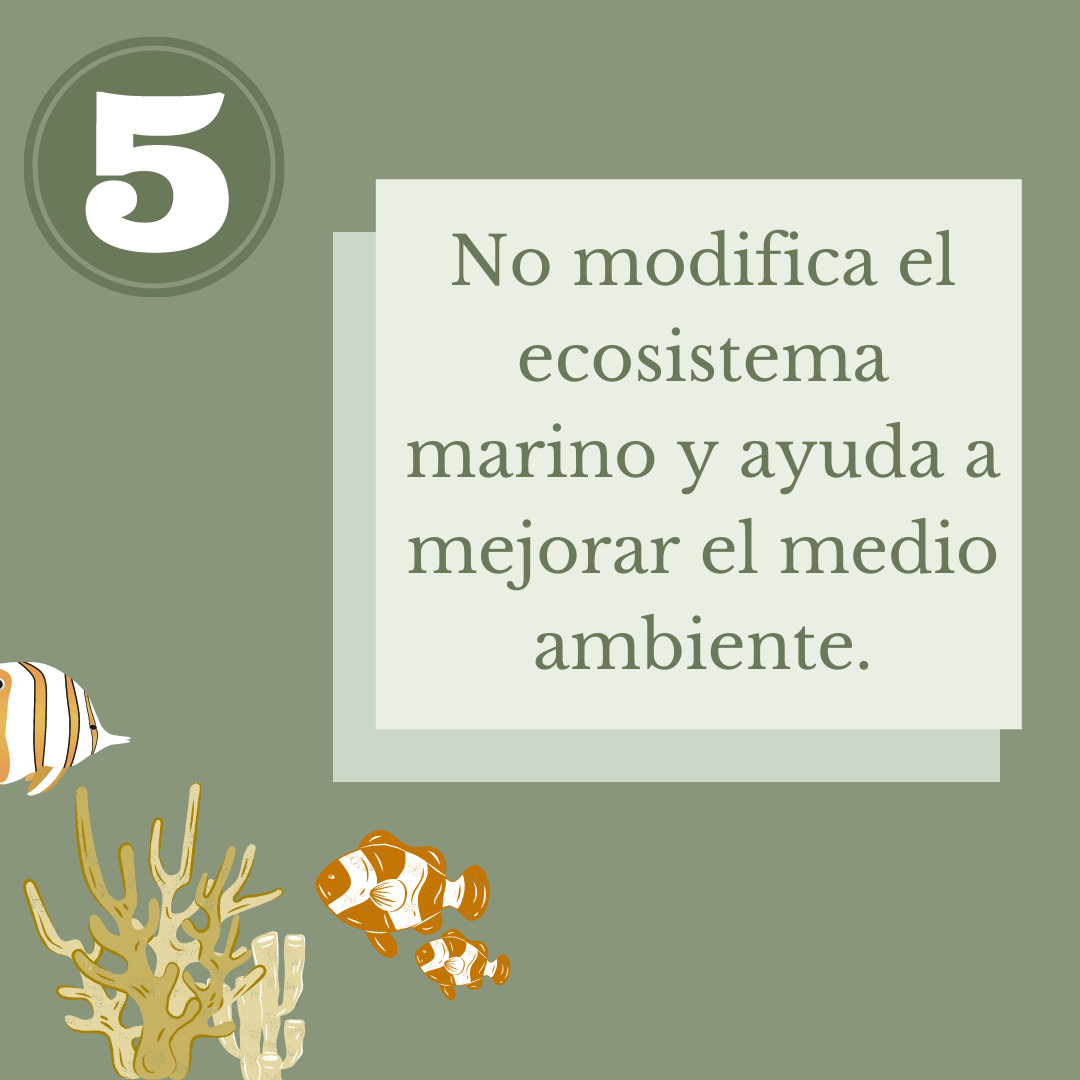 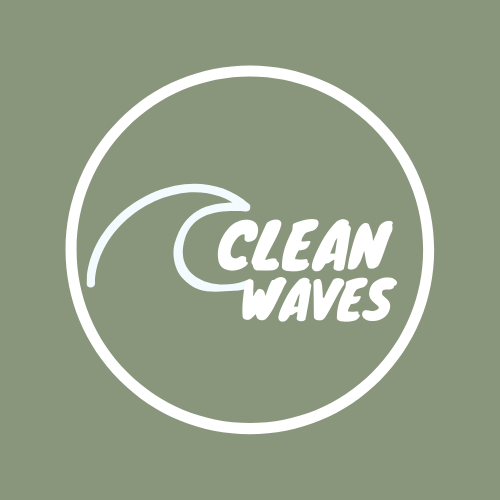 -11-
2.2
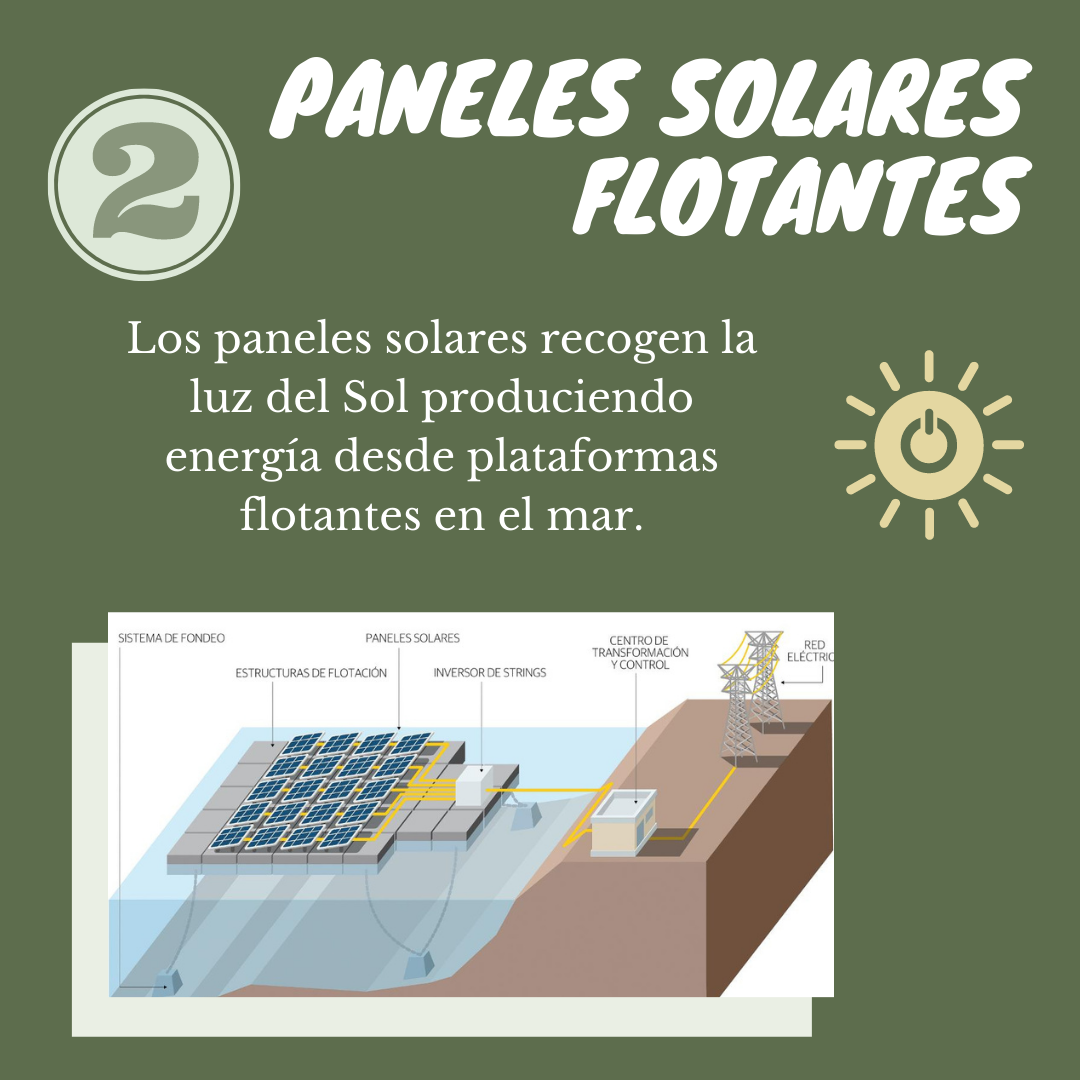 En estas publicaciones explicamos más en profundidad las aplicaciones de cada tipo de energía y cómo funcionan.
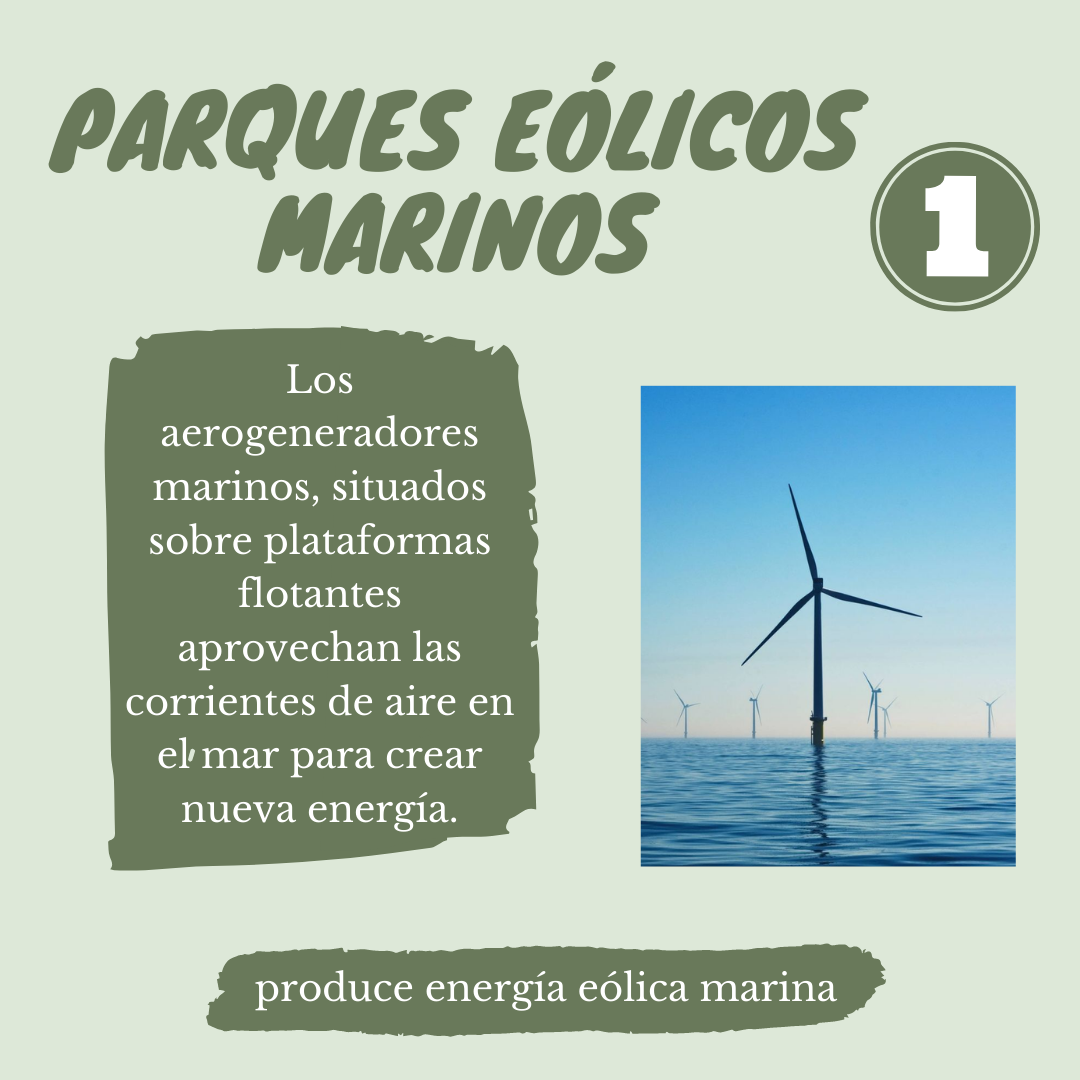 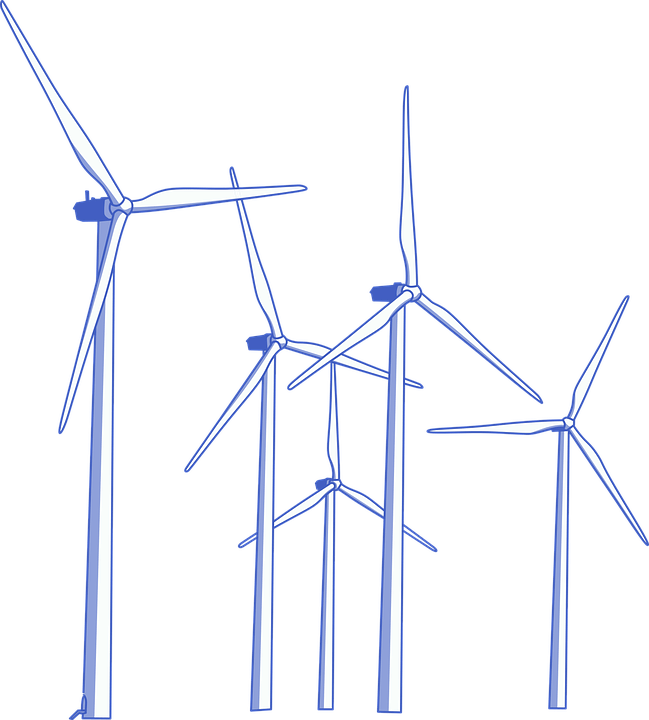 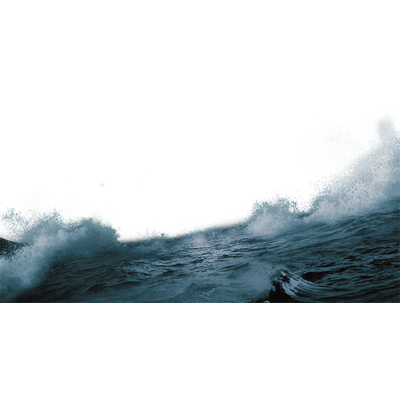 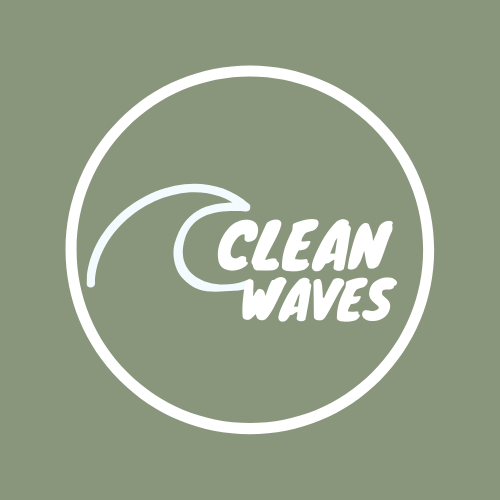 -12-
2.2
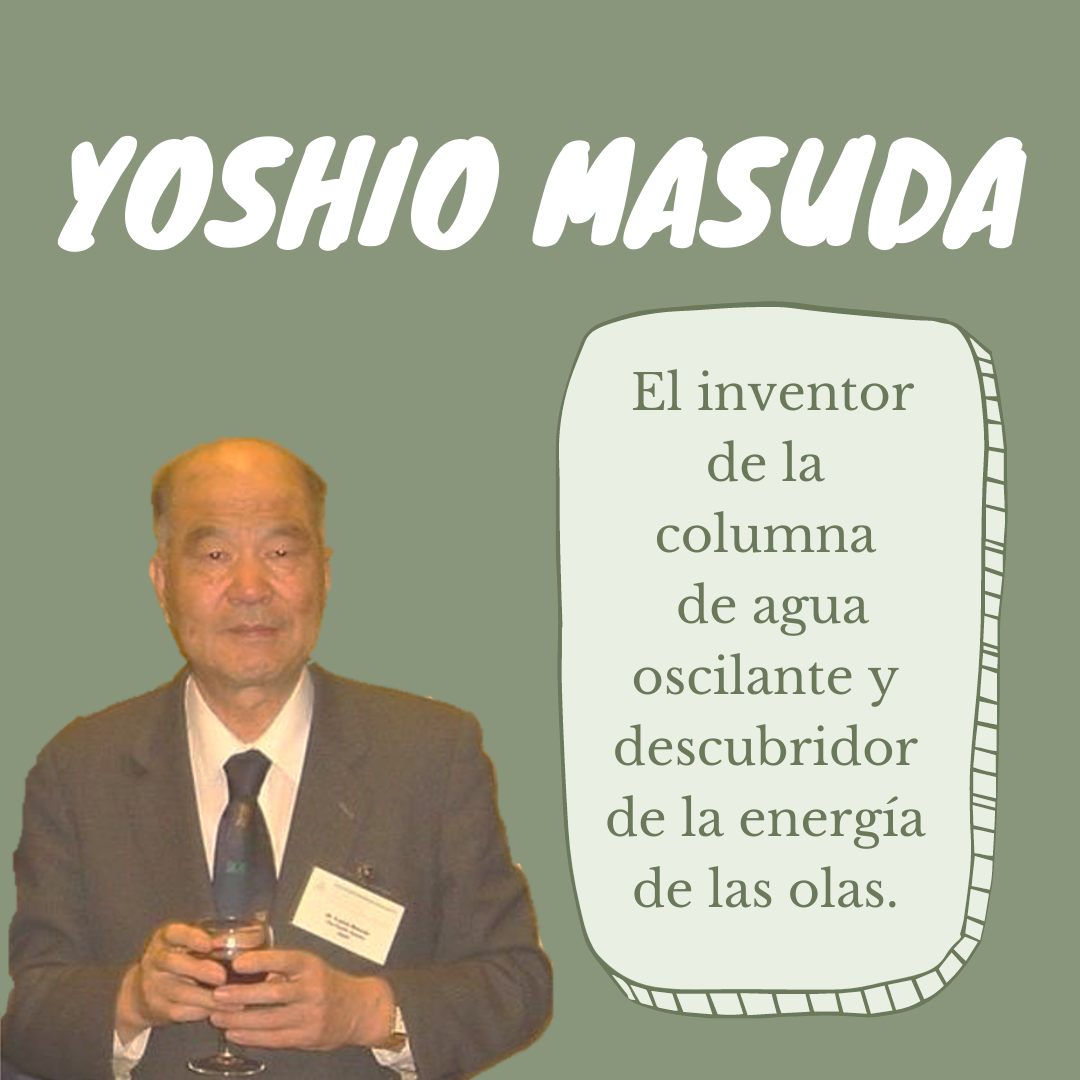 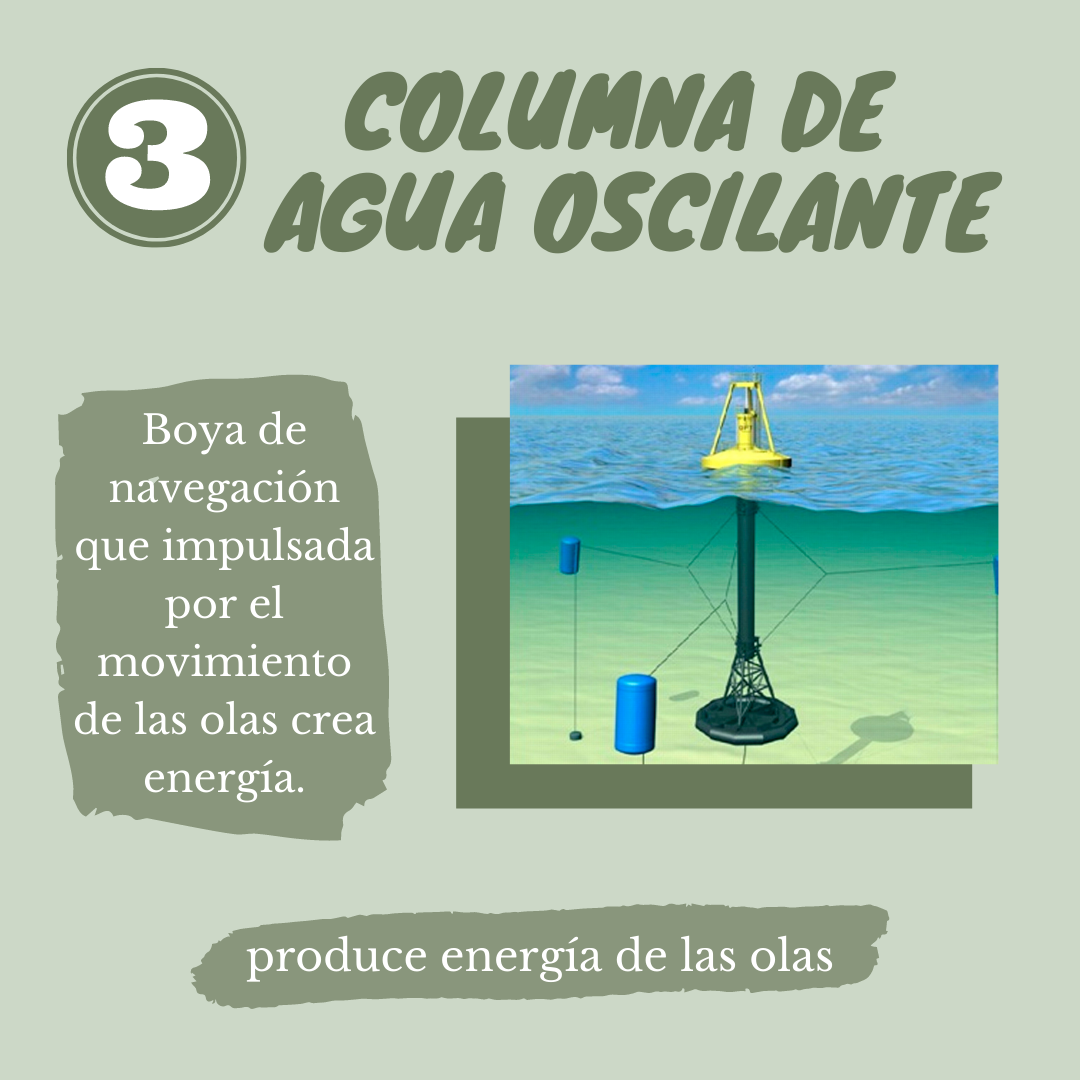 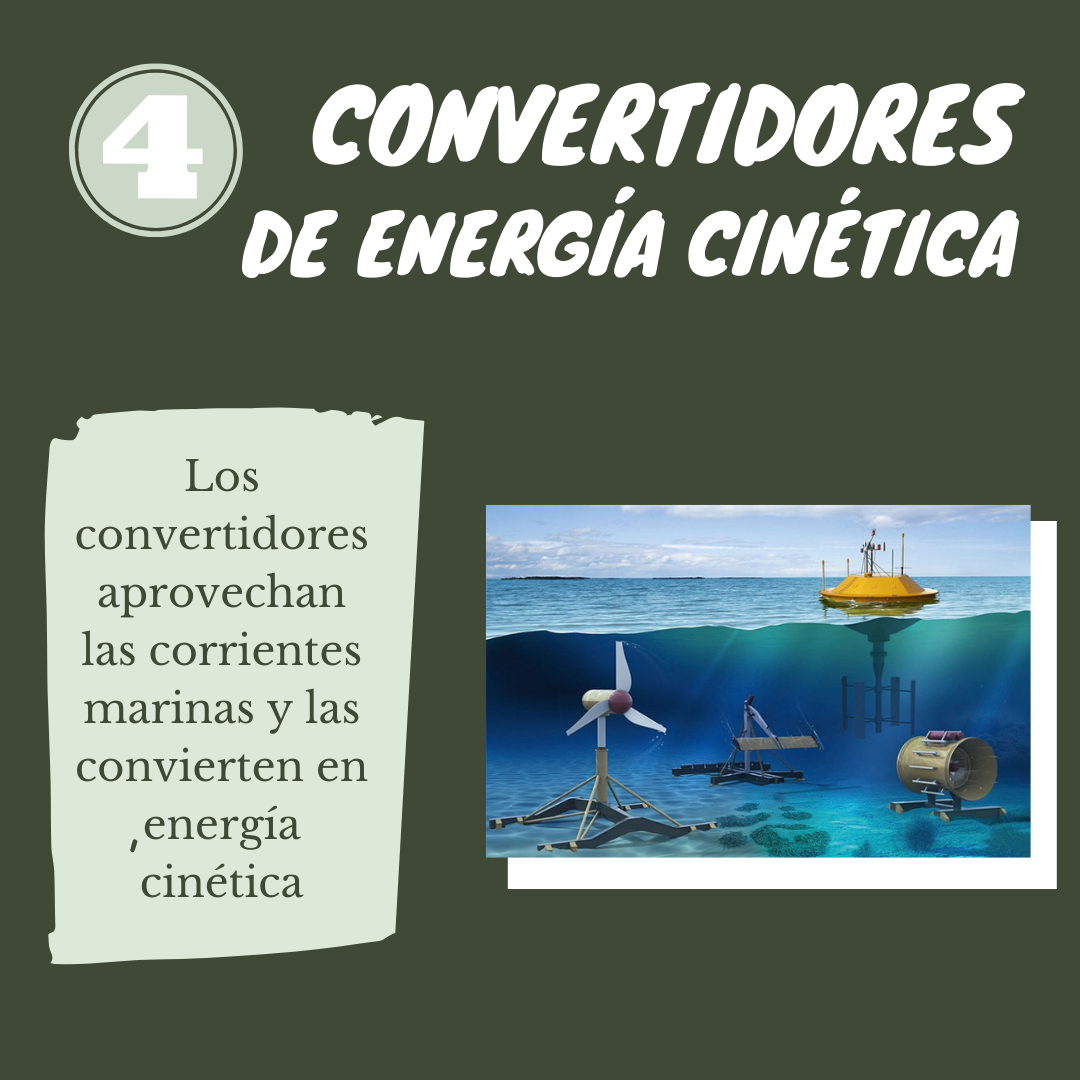 En este post hablamos también de su creador, que falleció hace unos años.
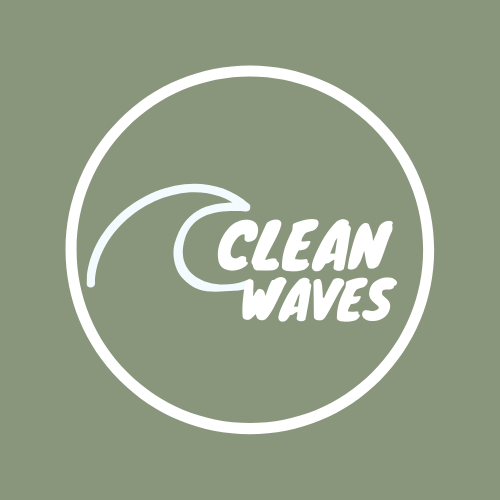 -13-
2.2
En estas dos publicaciones damos más información sobre los tipos de aerogeneradores y cómo afectan al paisaje, al ser esta una gran preocupación entre nuestros seguidores.
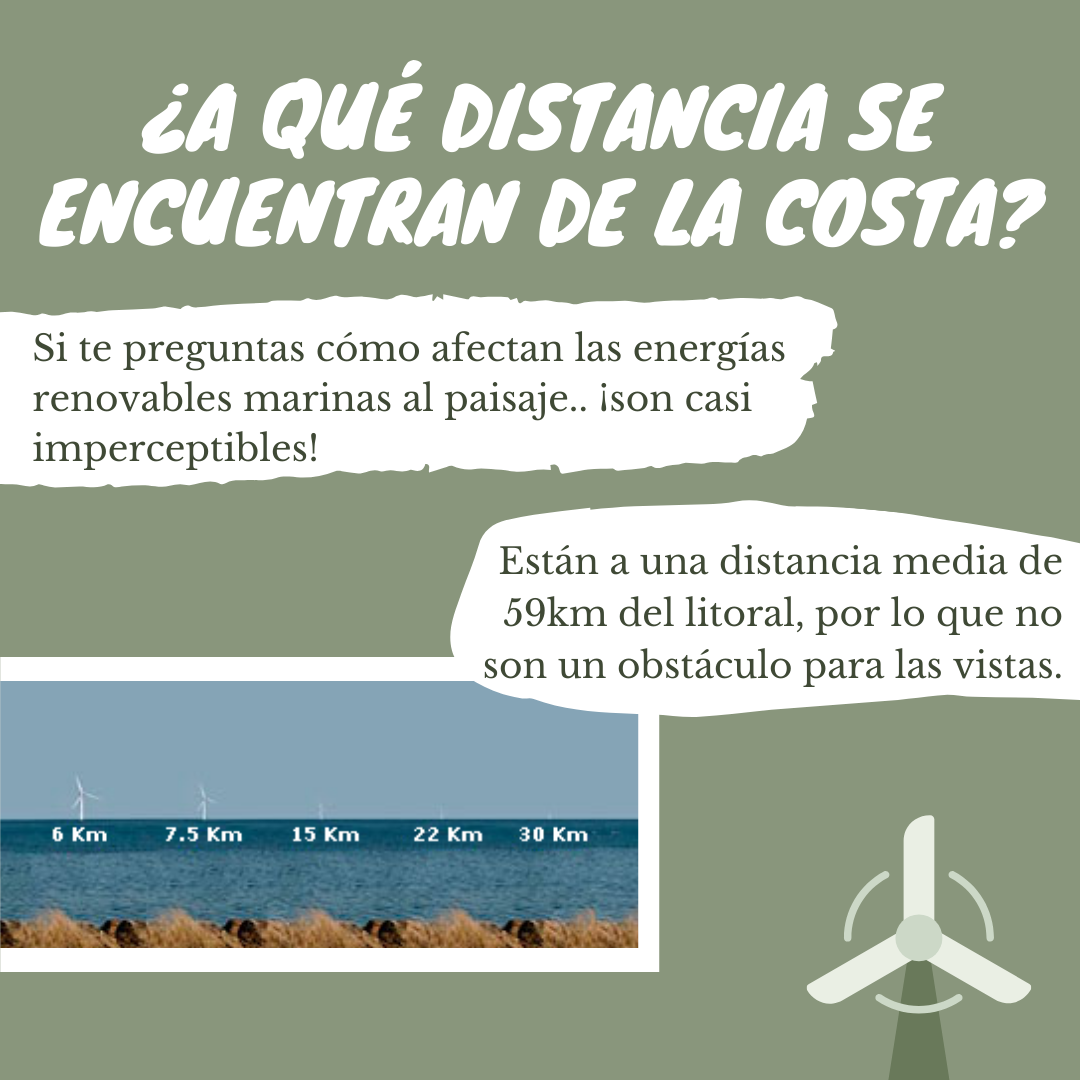 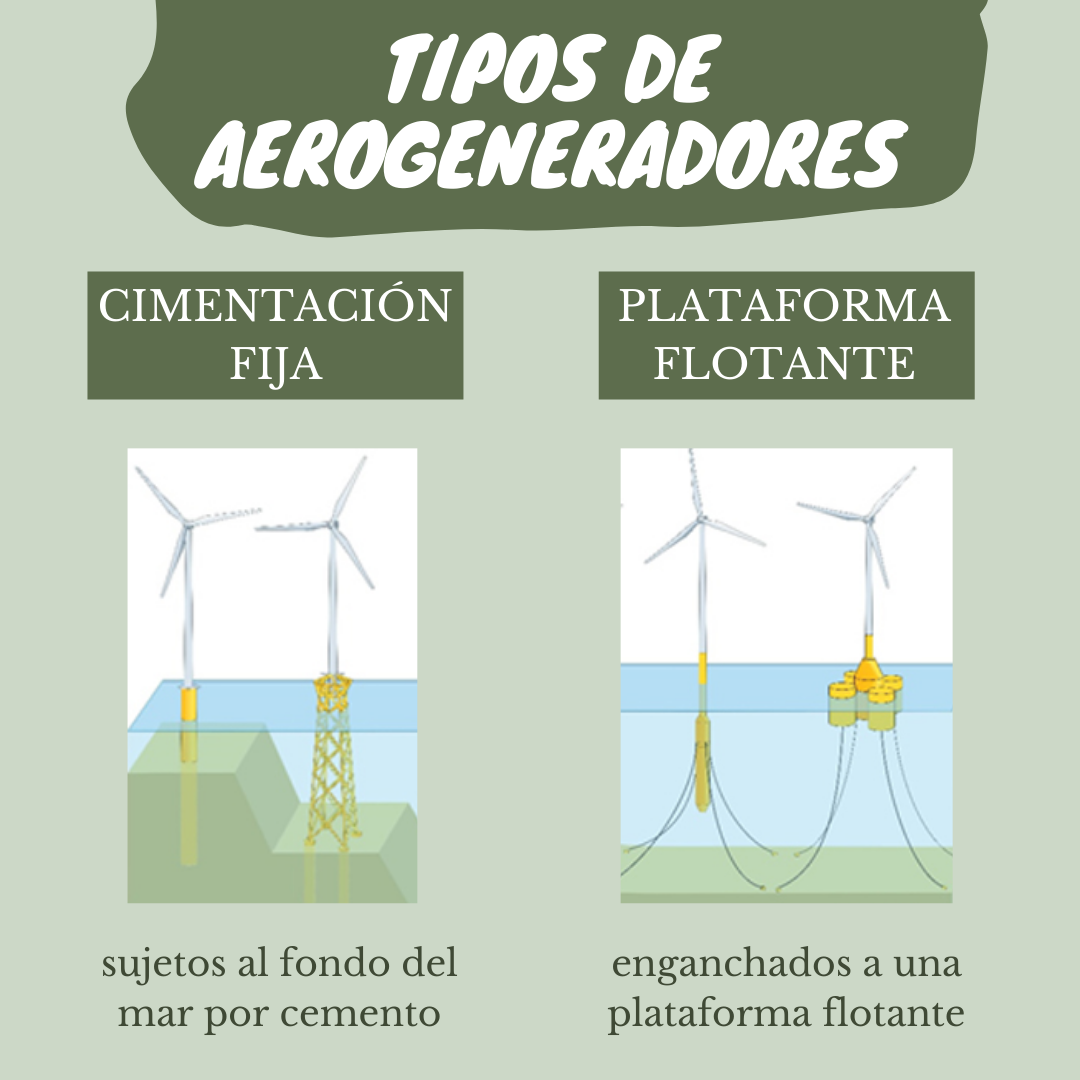 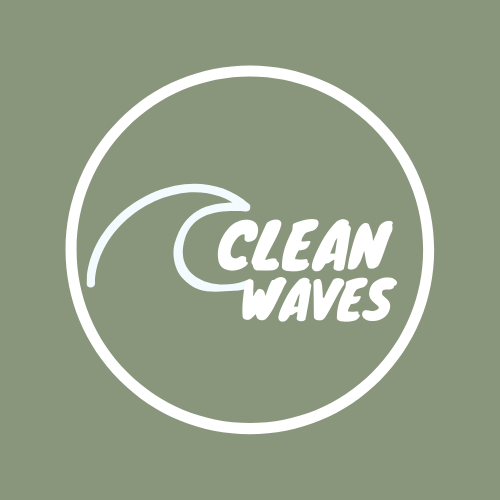 -14-
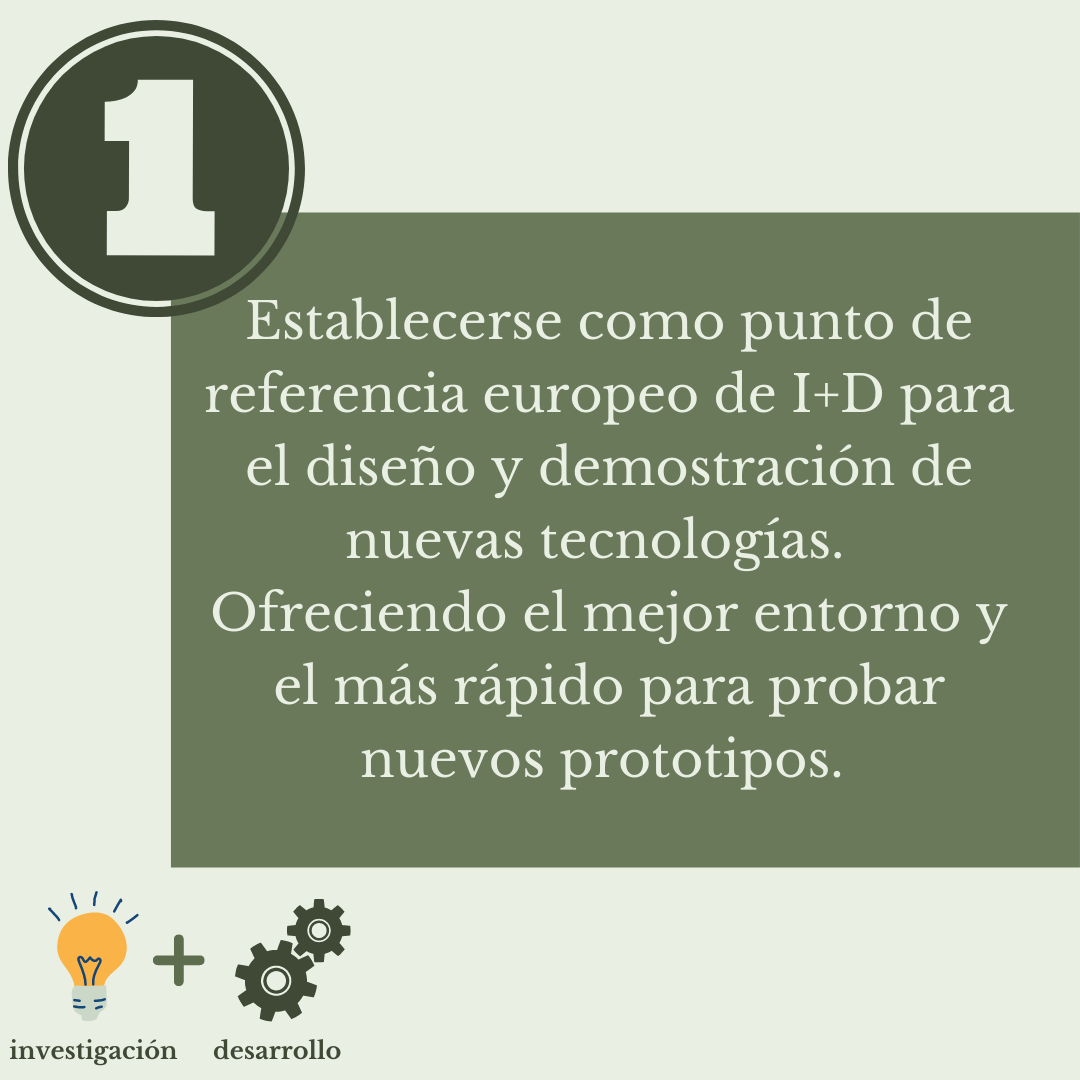 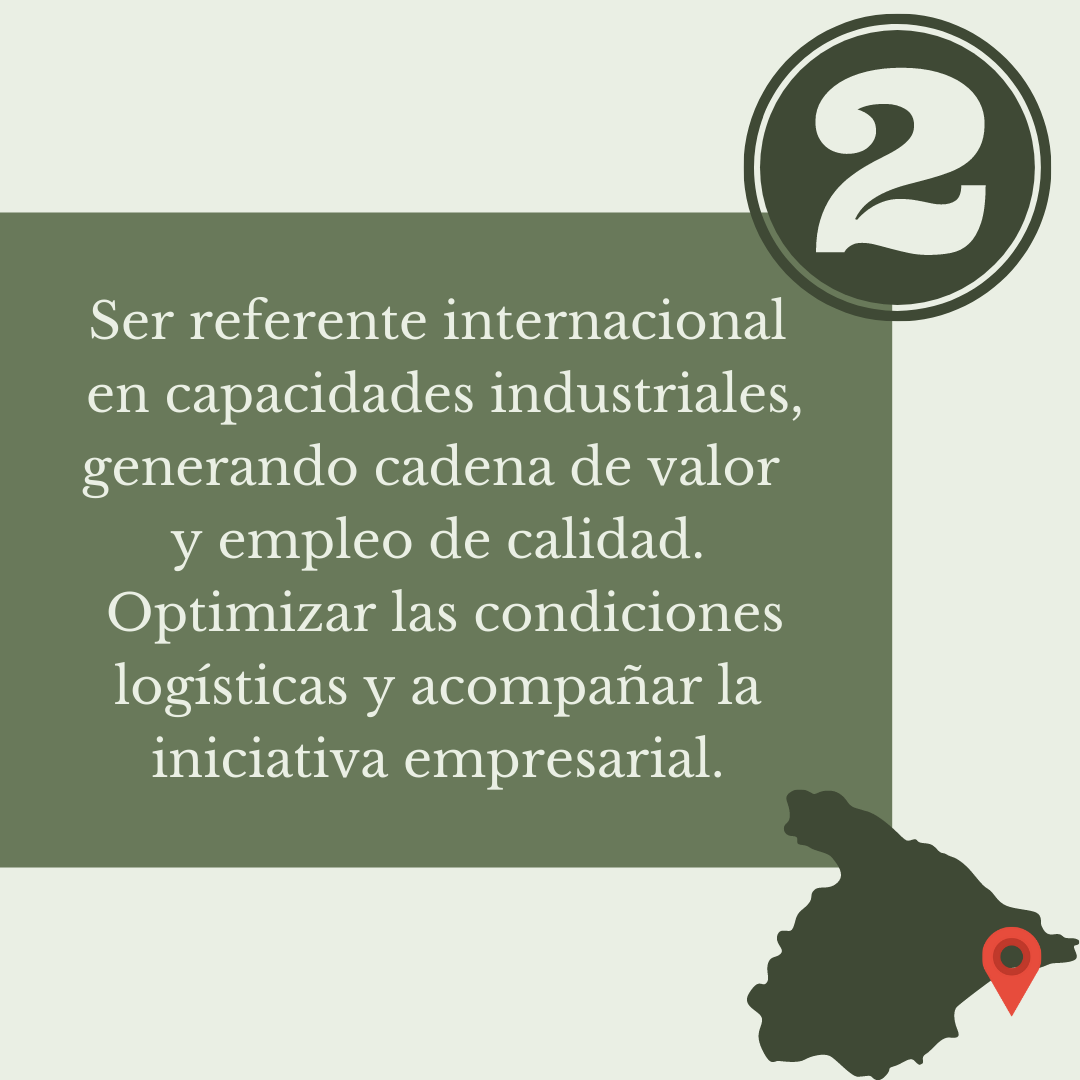 2.2
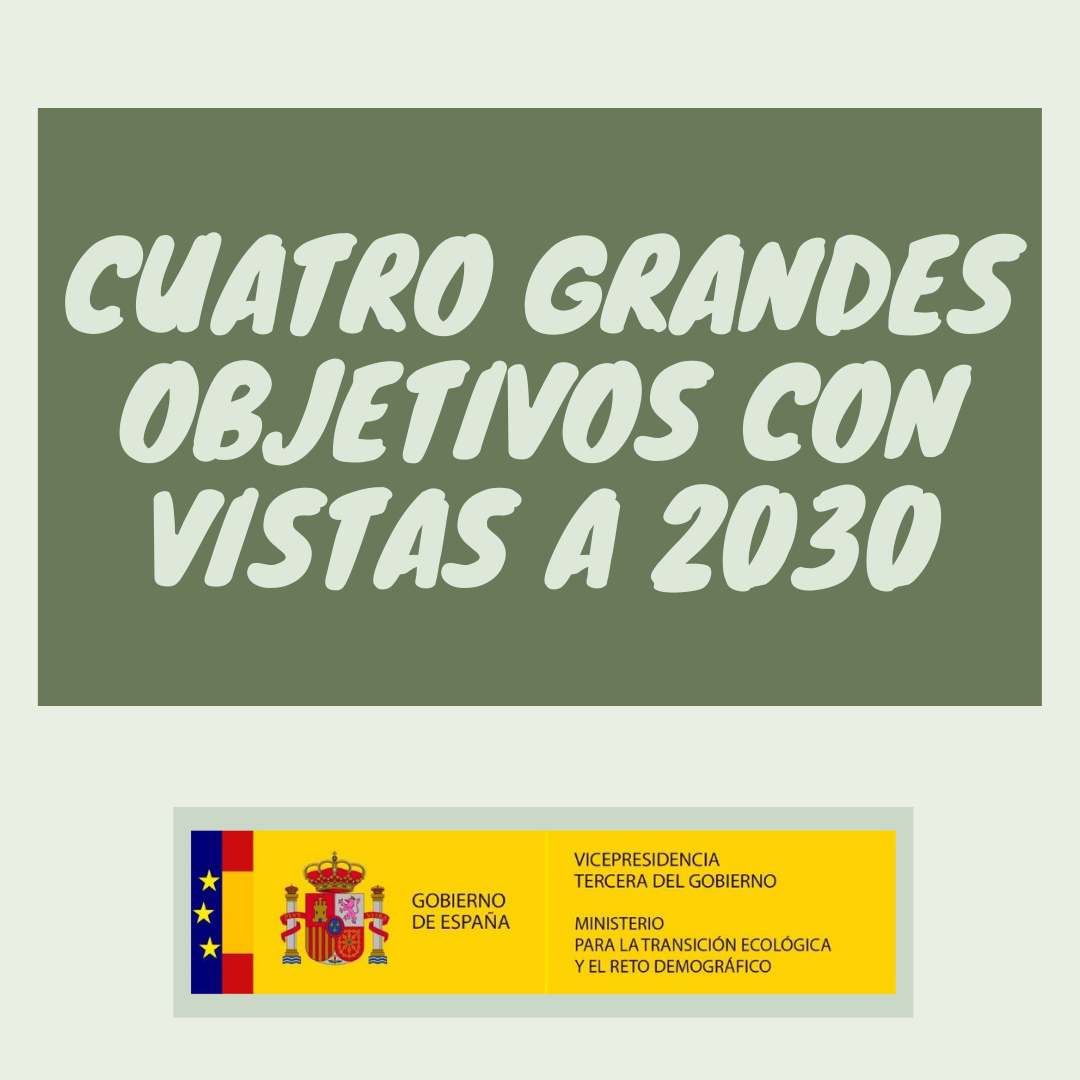 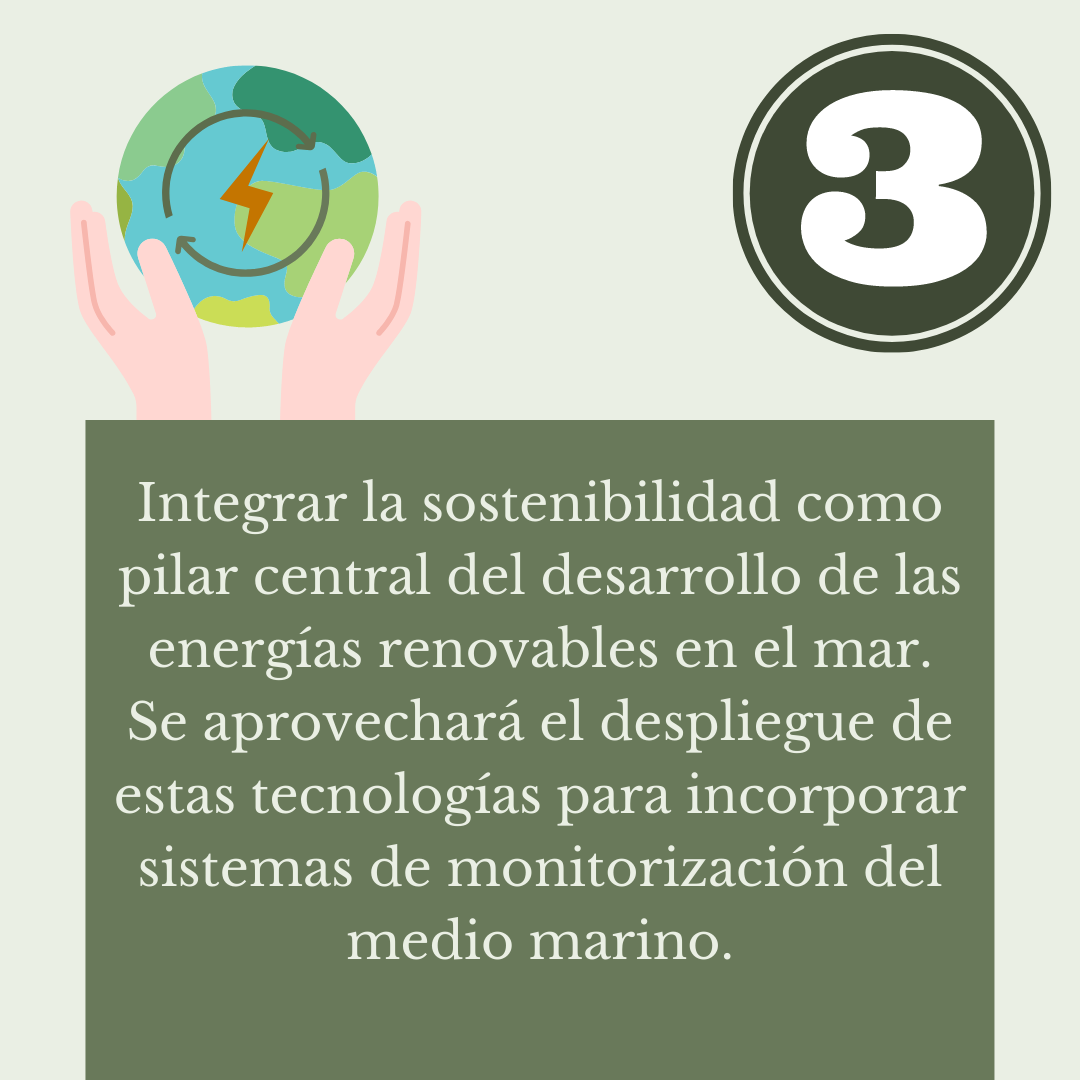 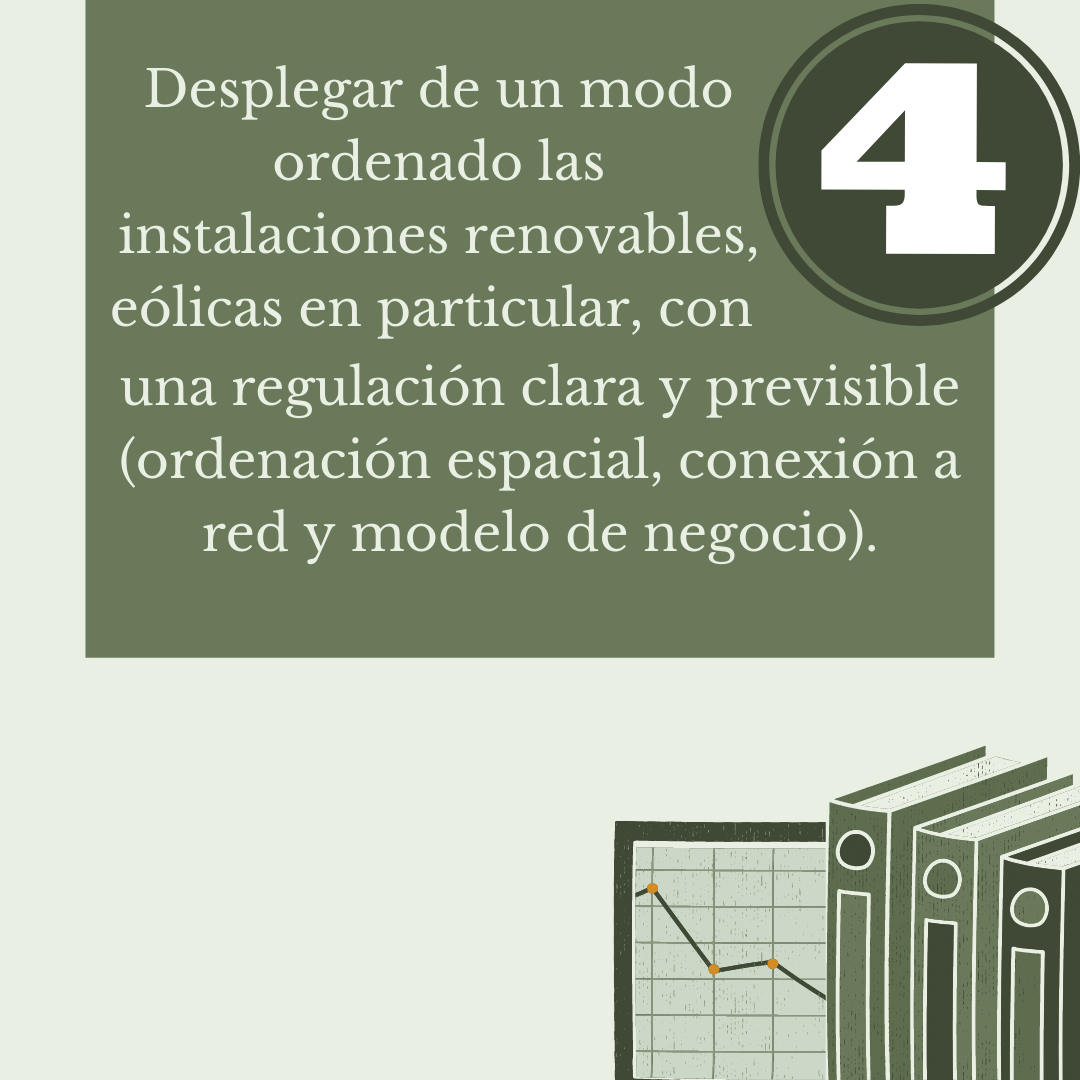 Aquí explicamos cuatro objetivos planeados para 2030 por el Gobierno Español relacionados con las energías renovables y el medio ambiente.
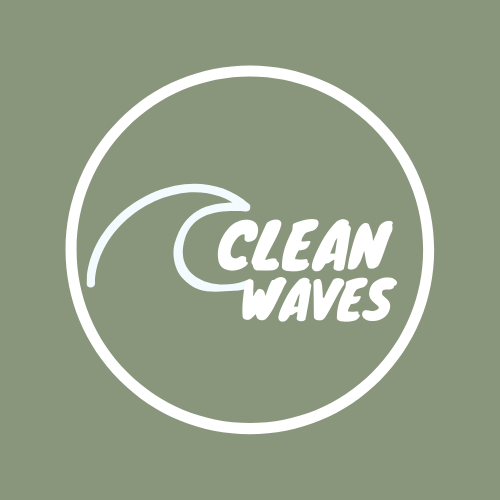 -15-
2.2
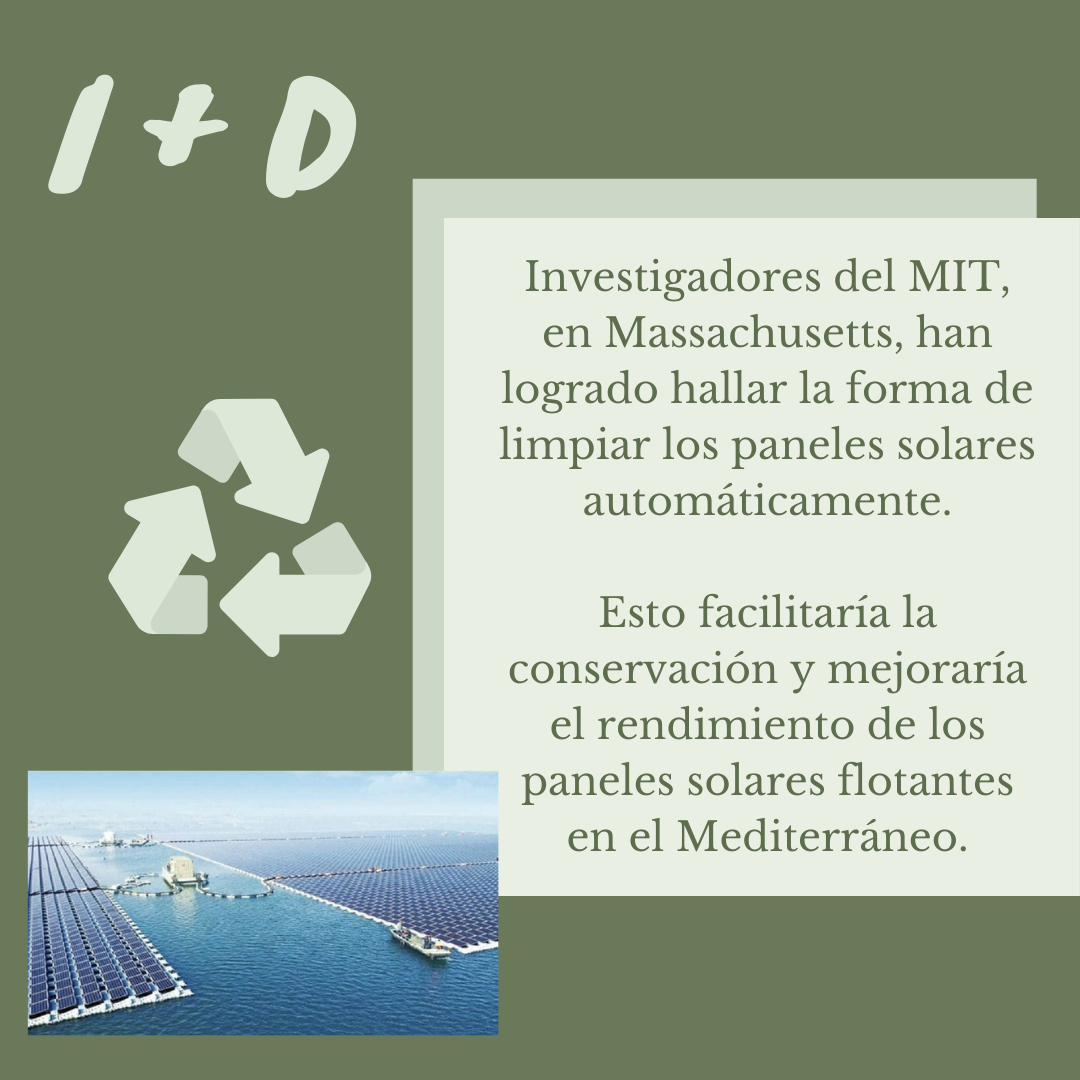 Investigación y desarrollo de la limpieza de los paneles solares flotantes.
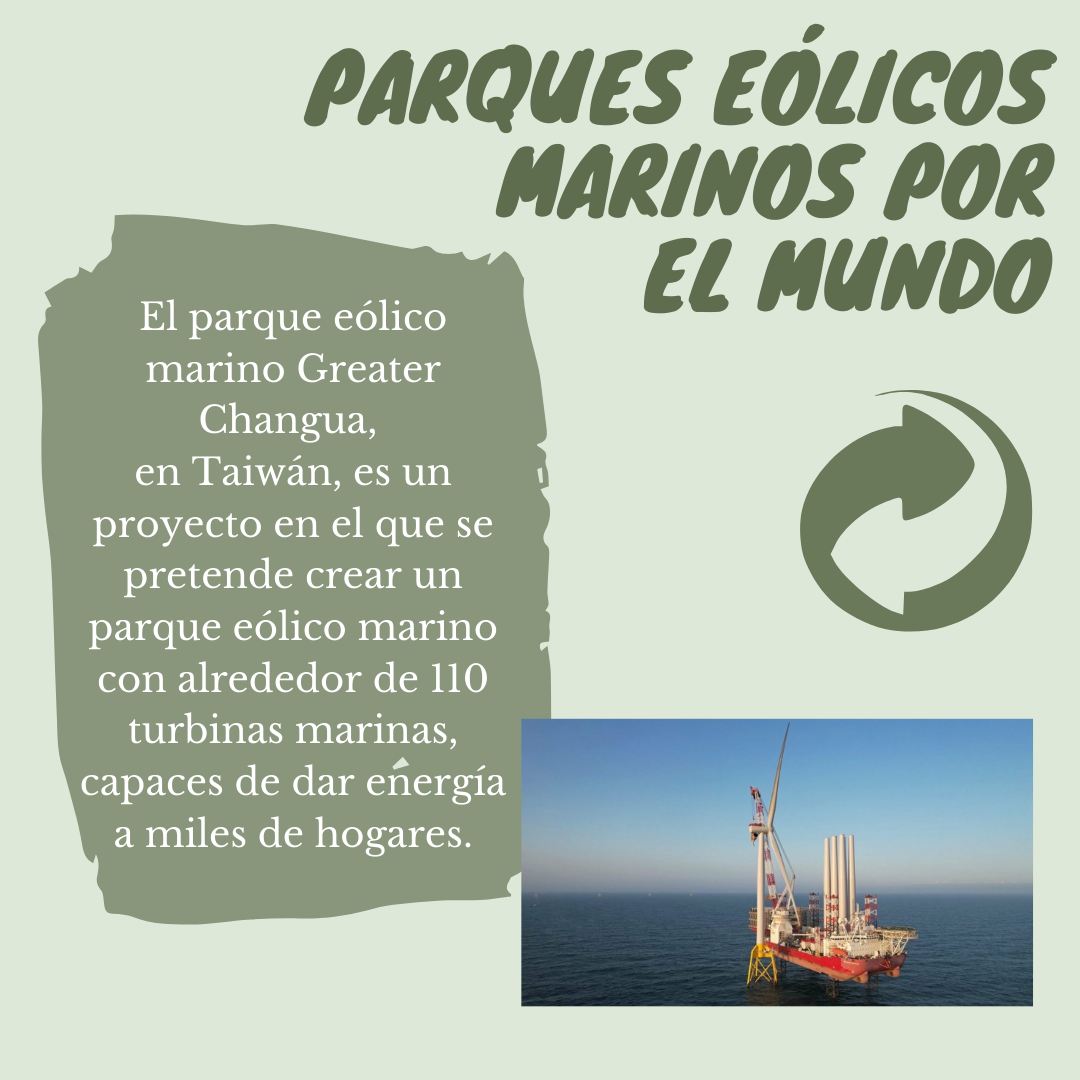 También queríamos hablar de las energías renovables marinas a un nivel más mundial dando a conocer este parque eólico.
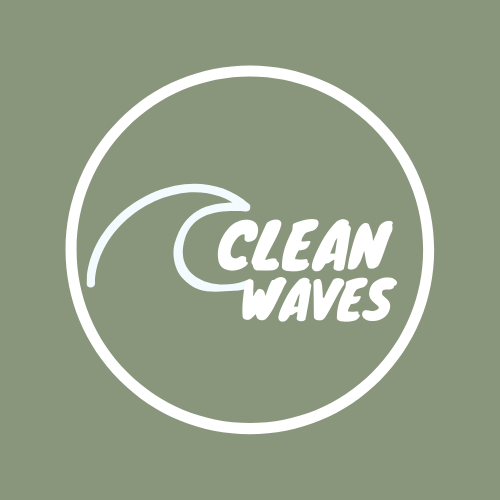 -16-
2.2
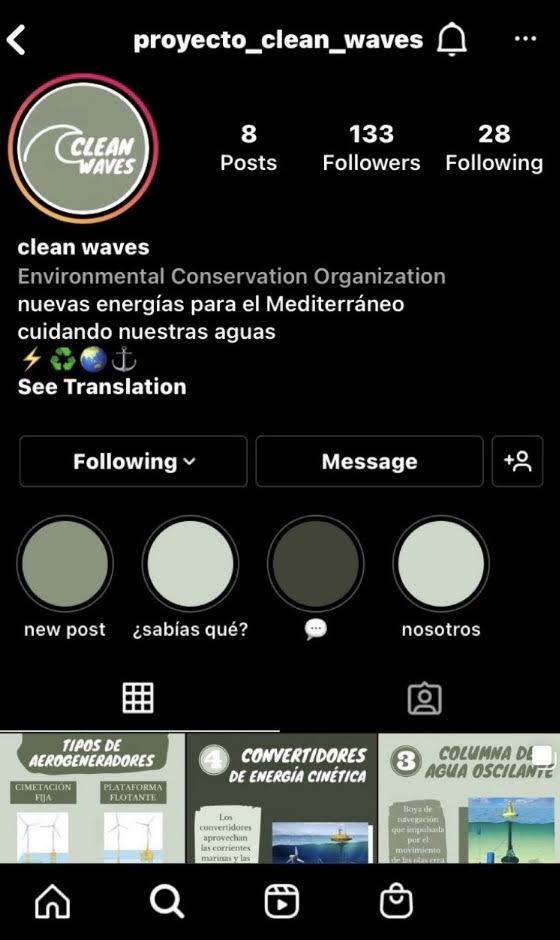 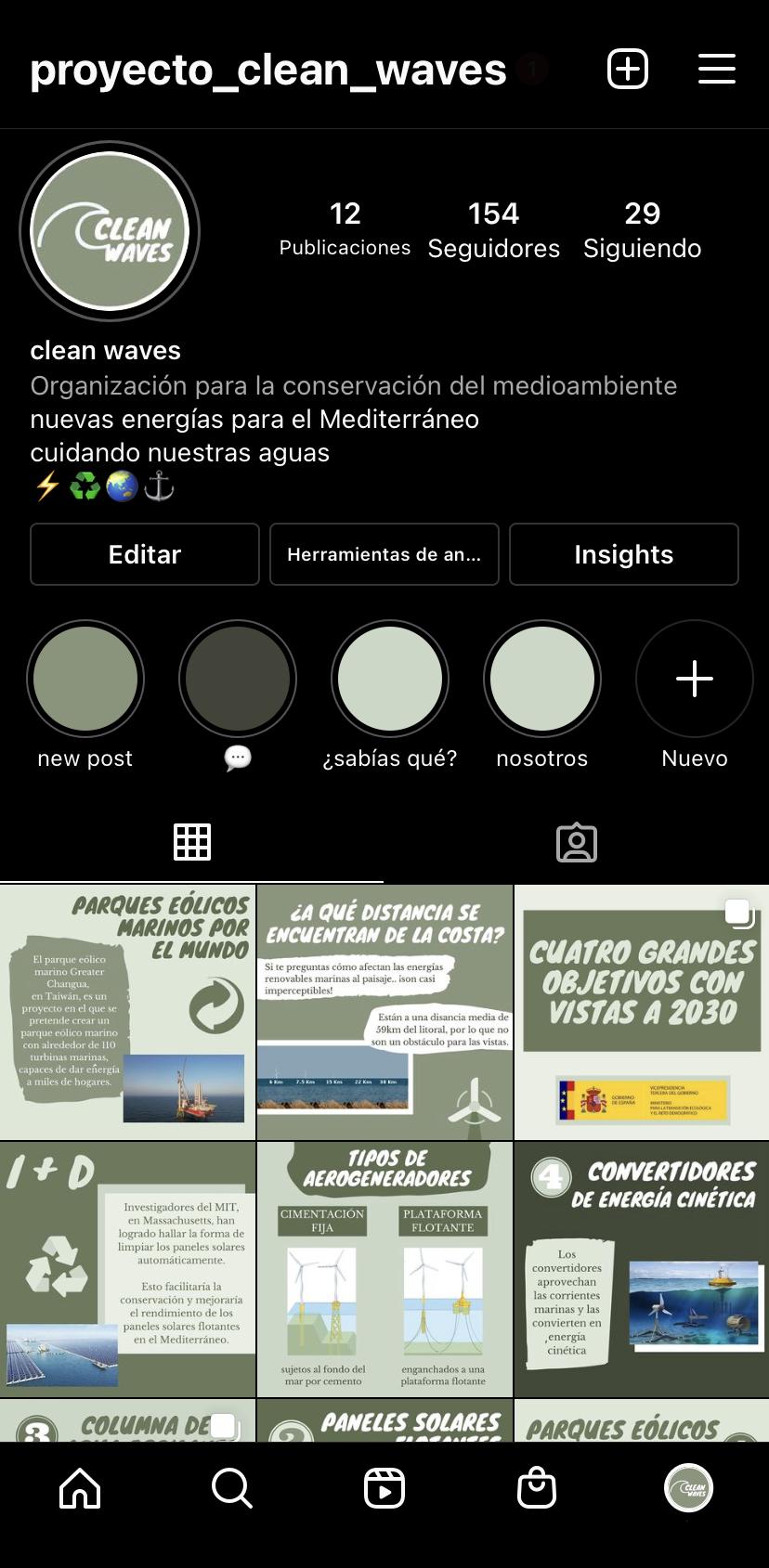 HISTORIAS DESTACADAS
Destacamos las historias ya publicadas para mantener informados a nuestros seguidores.
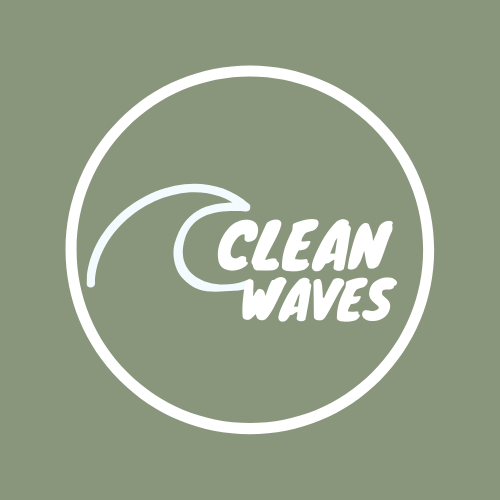 -17-
2.2
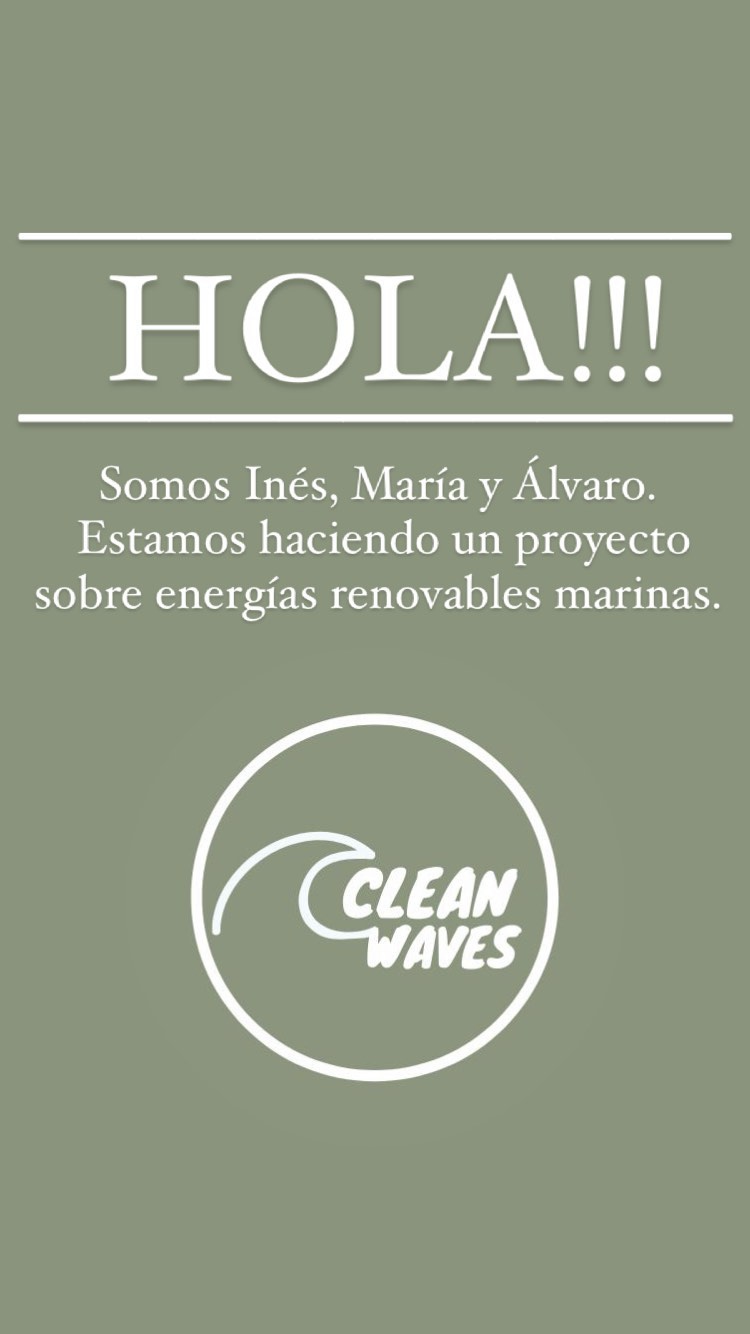 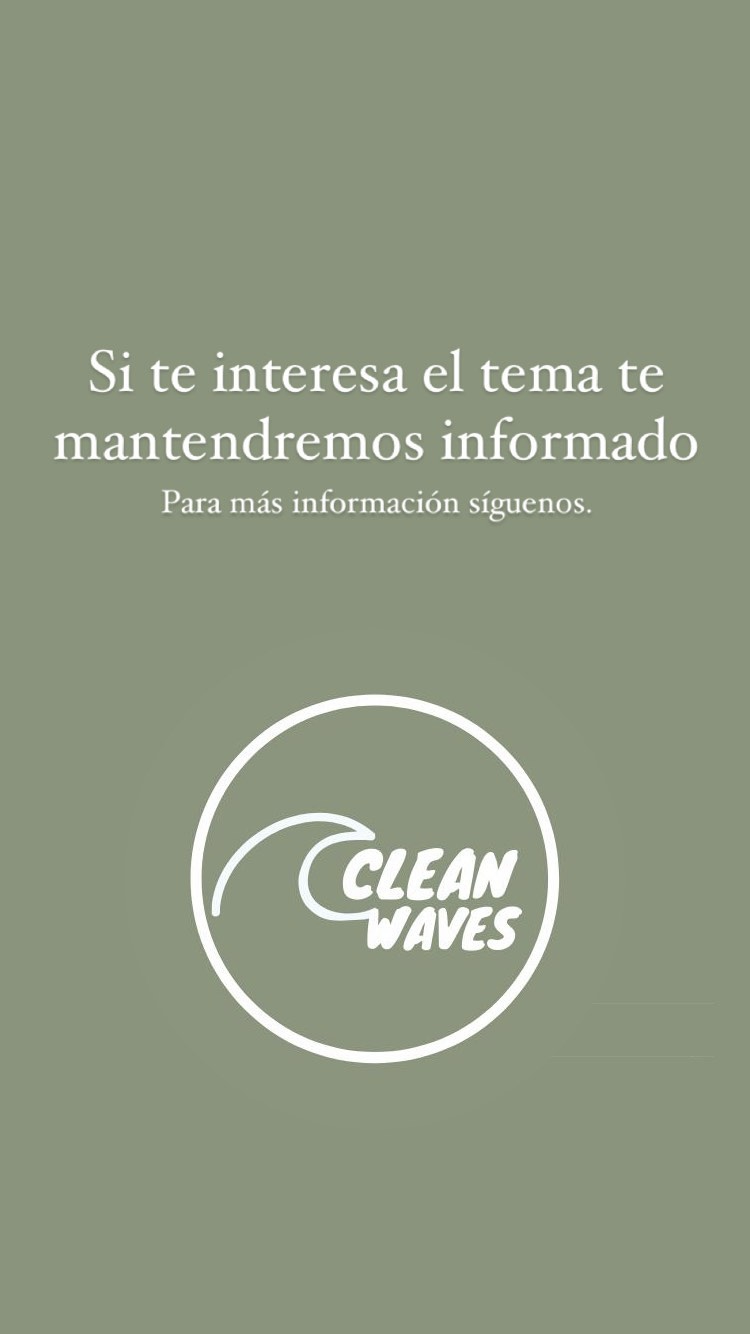 Nuestras primeras
historias:
Estas historias las subimos para presentarnos y para darnos a conocer.
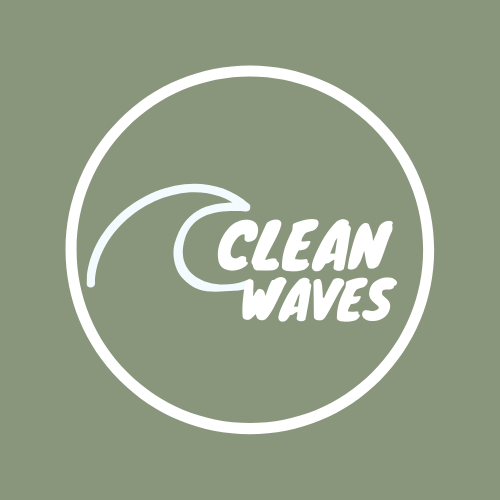 -18-
2.2
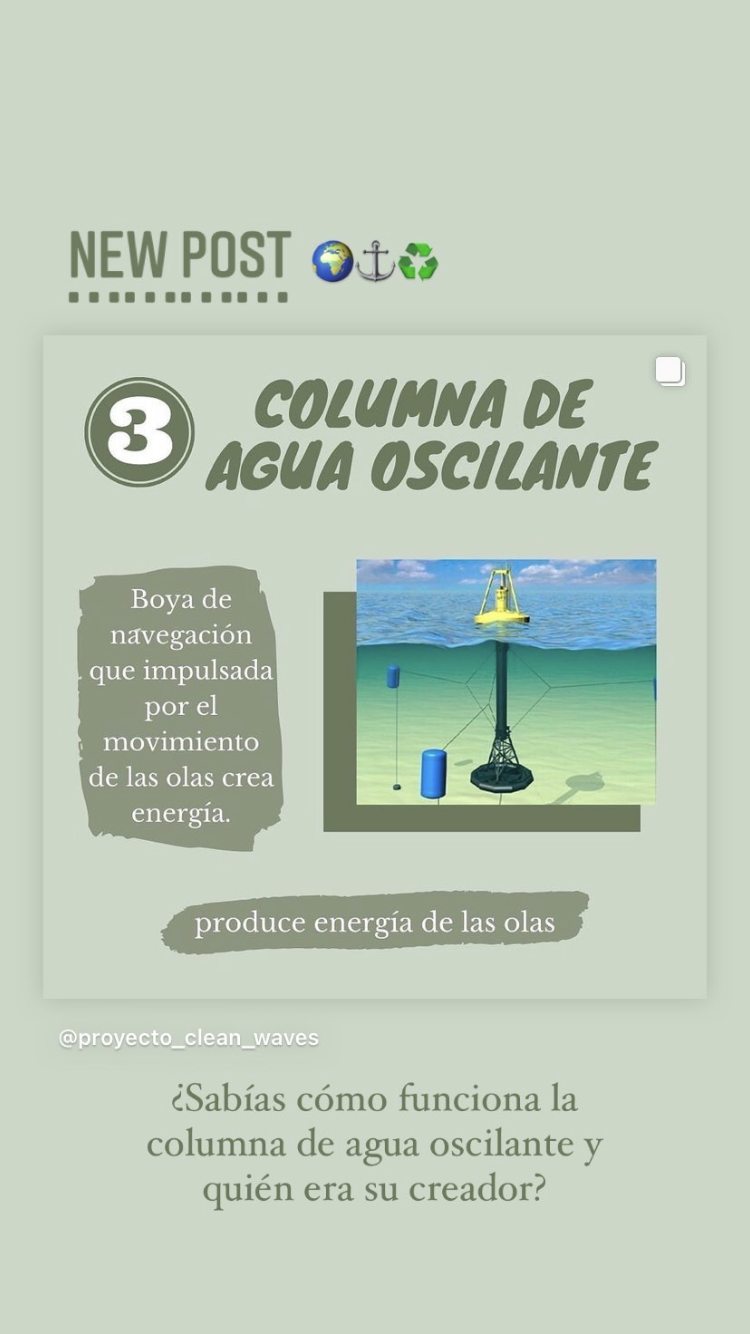 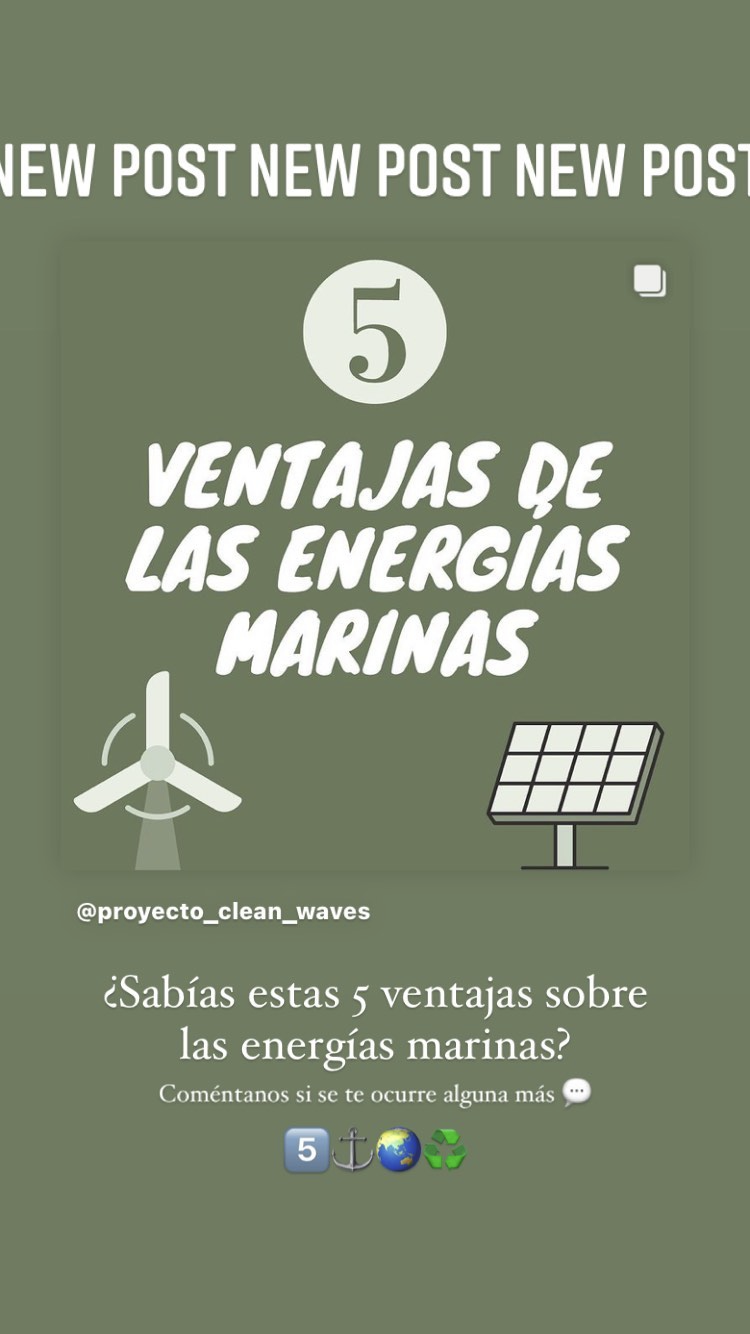 Estos son algunos ejemplos de las historias que subimos después de publicar un post.
Lo hacemos principalmente para que se den a conocer y atraer a los seguidores.
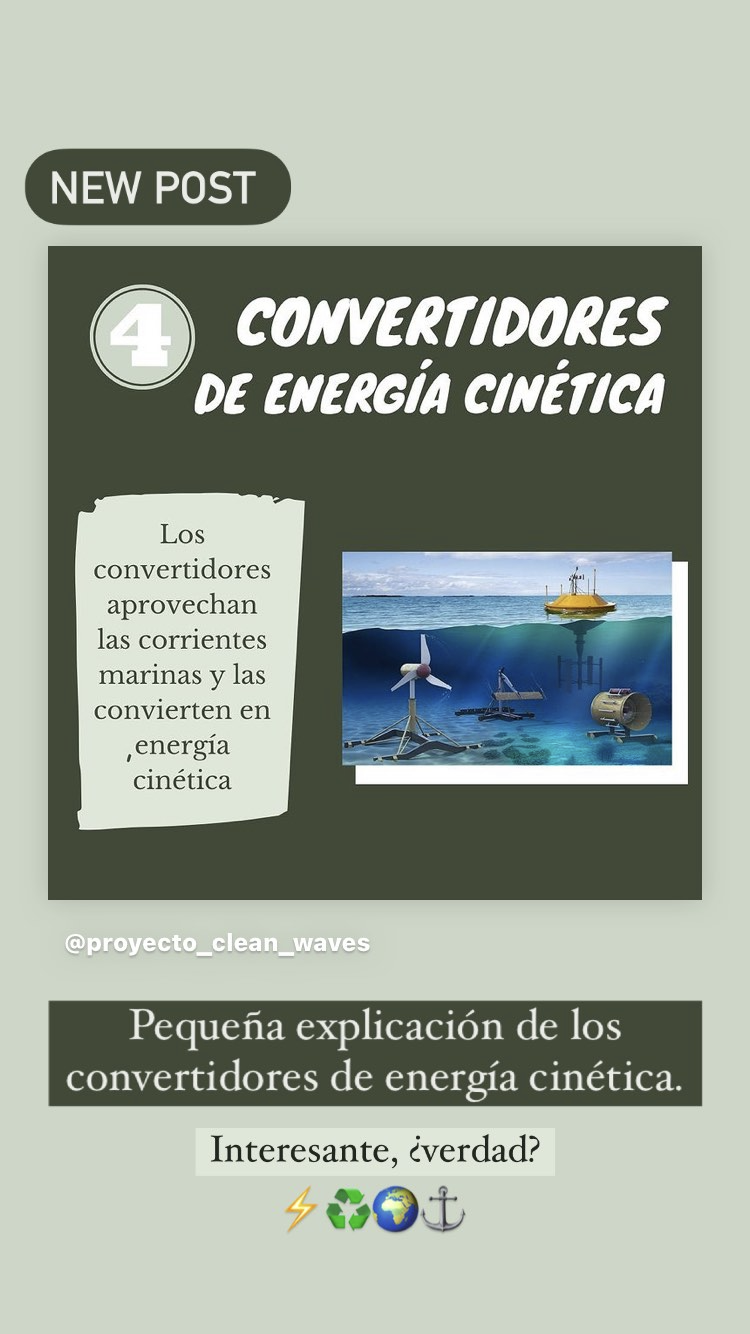 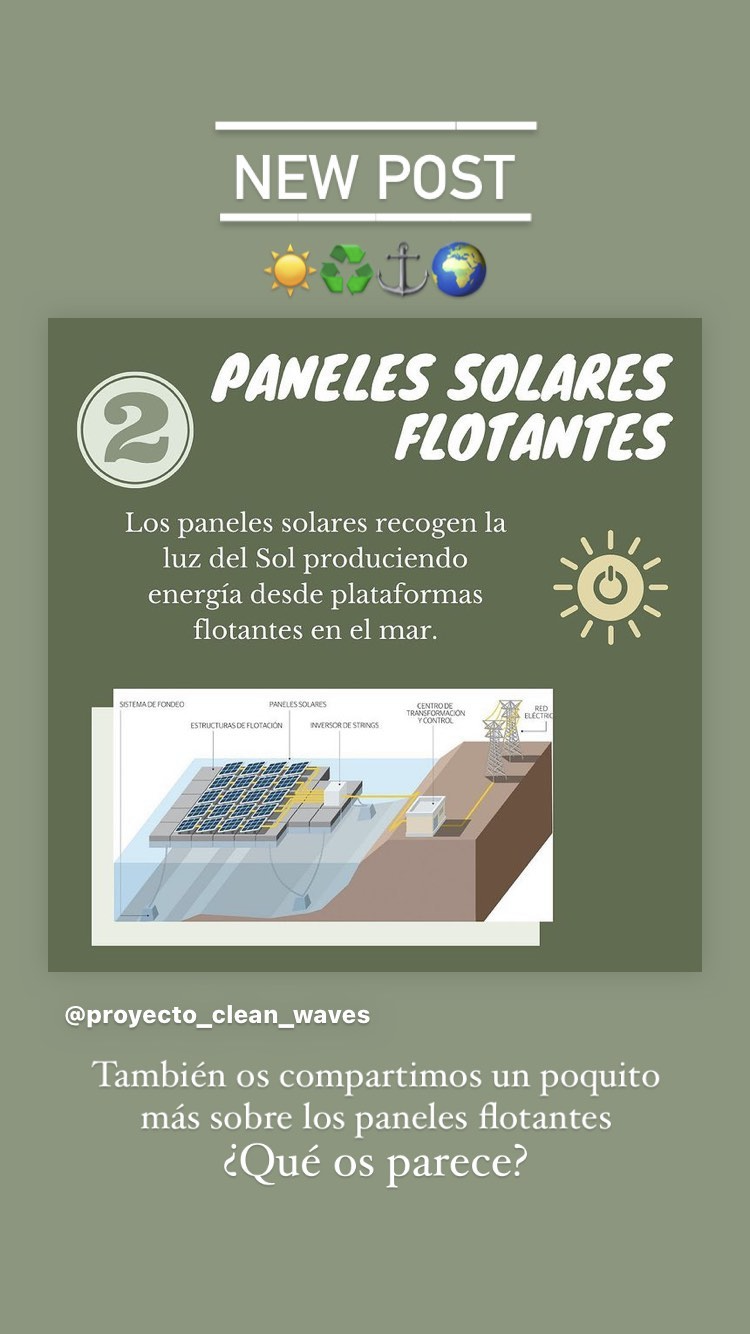 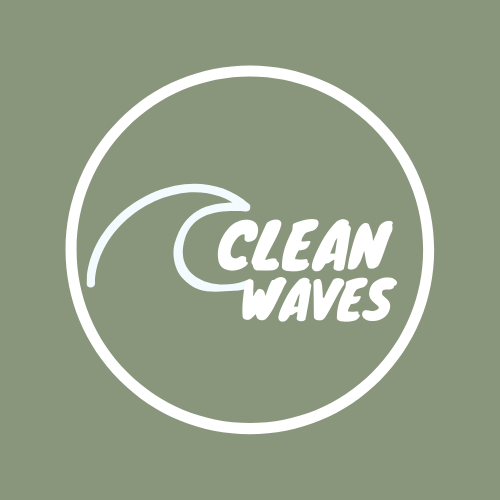 -19-
2.2
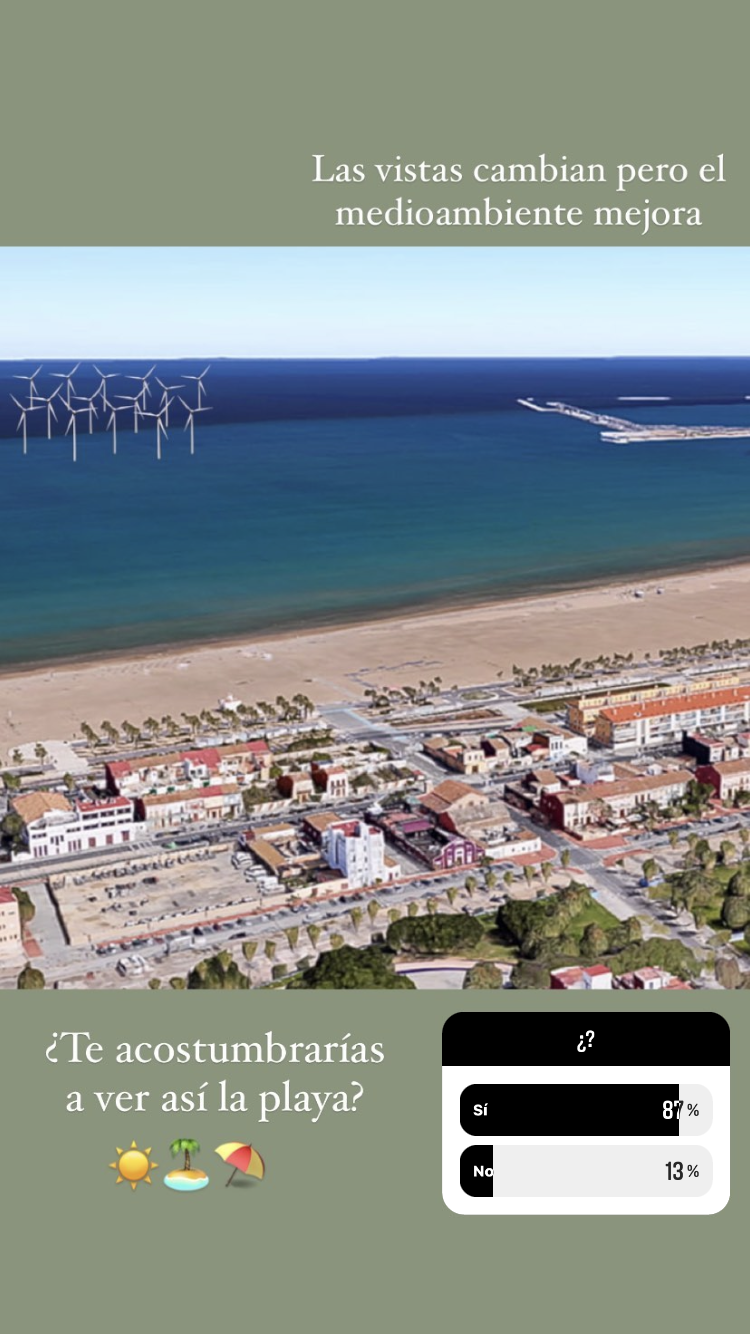 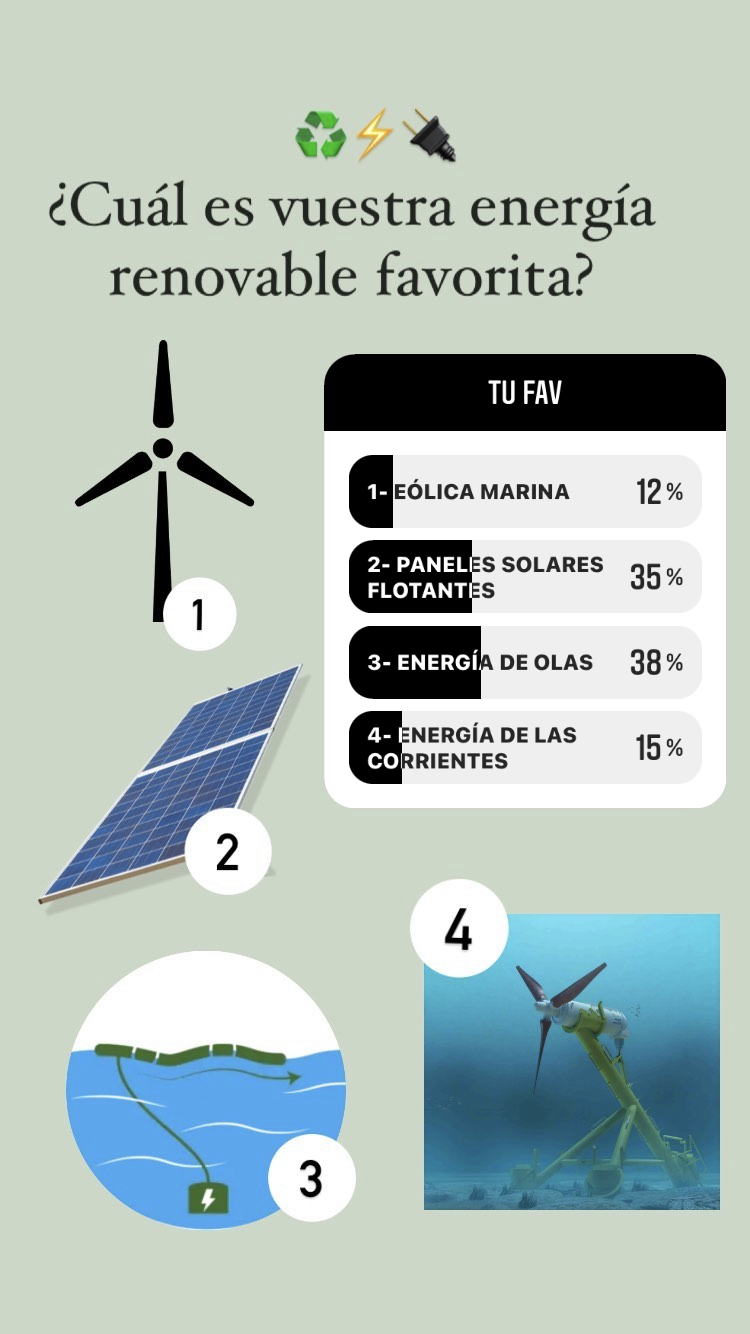 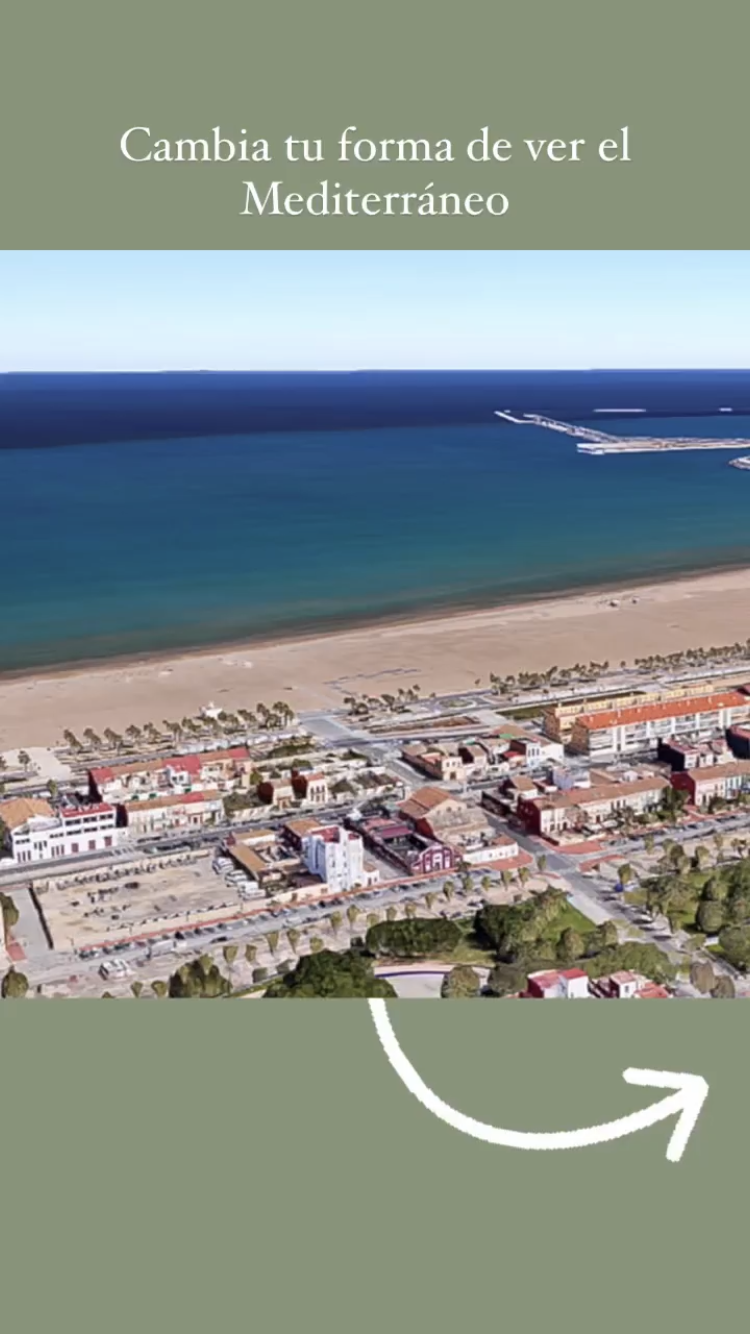 Subimos historias más visuales para que los seguidores también participen y den su opinión.
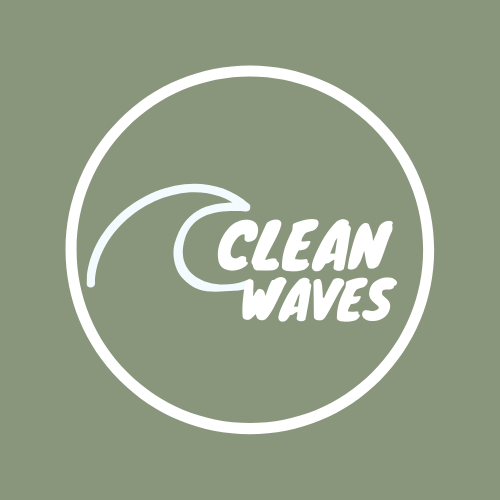 -20-
2.2
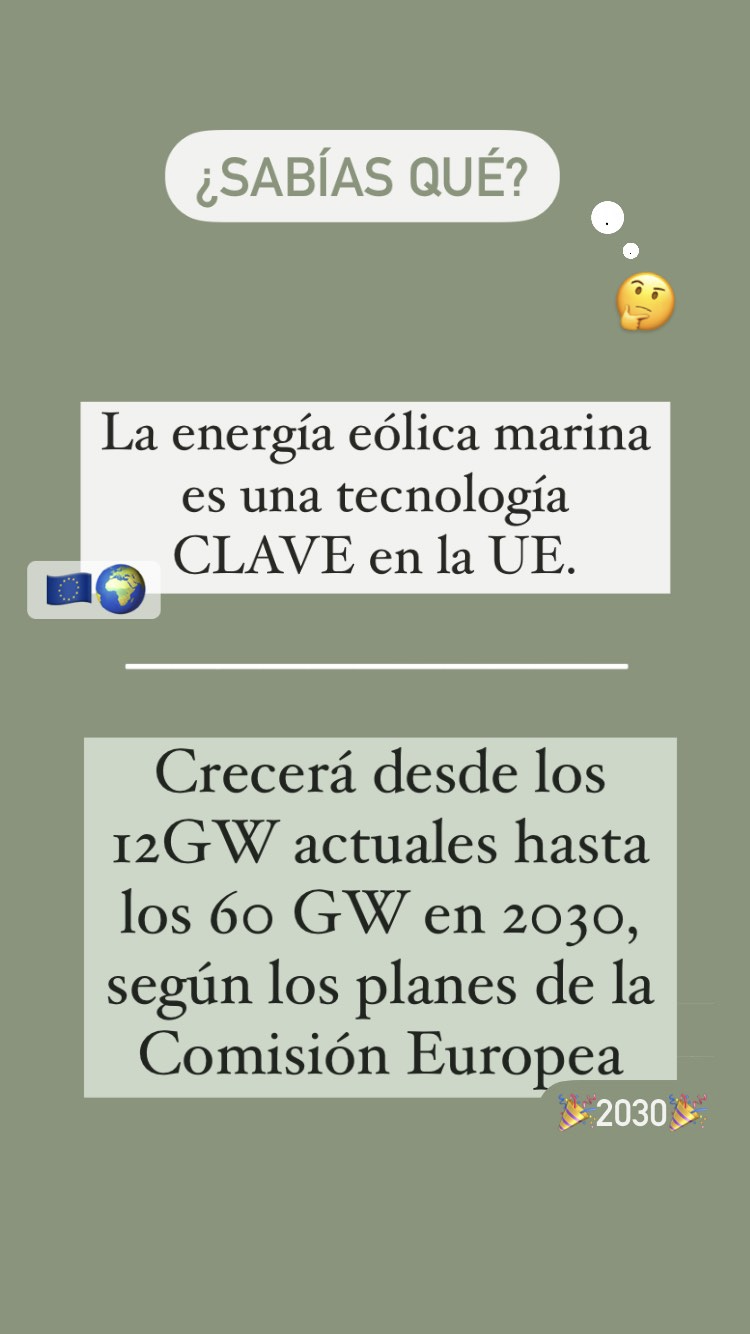 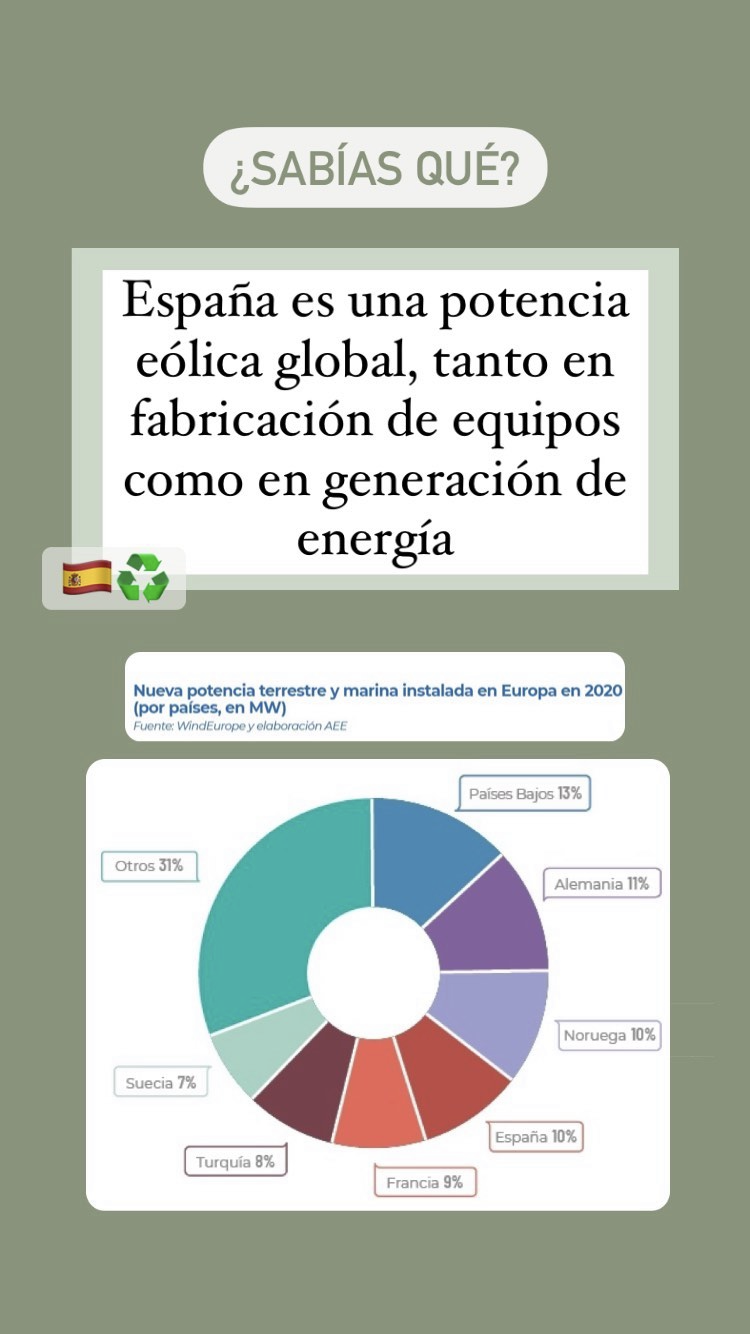 Creamos el apartado: “¿sabías qué?” para mostrar información interesante de forma corta y visual.
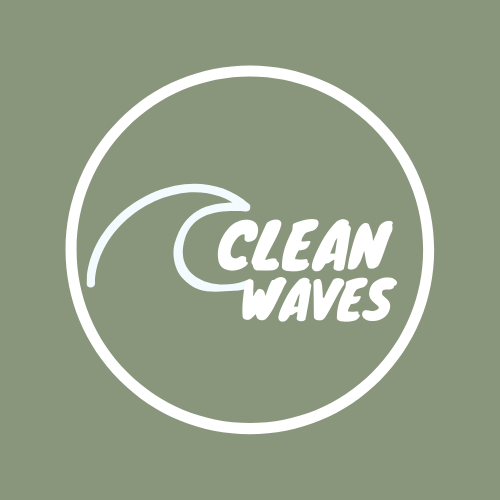 -21-
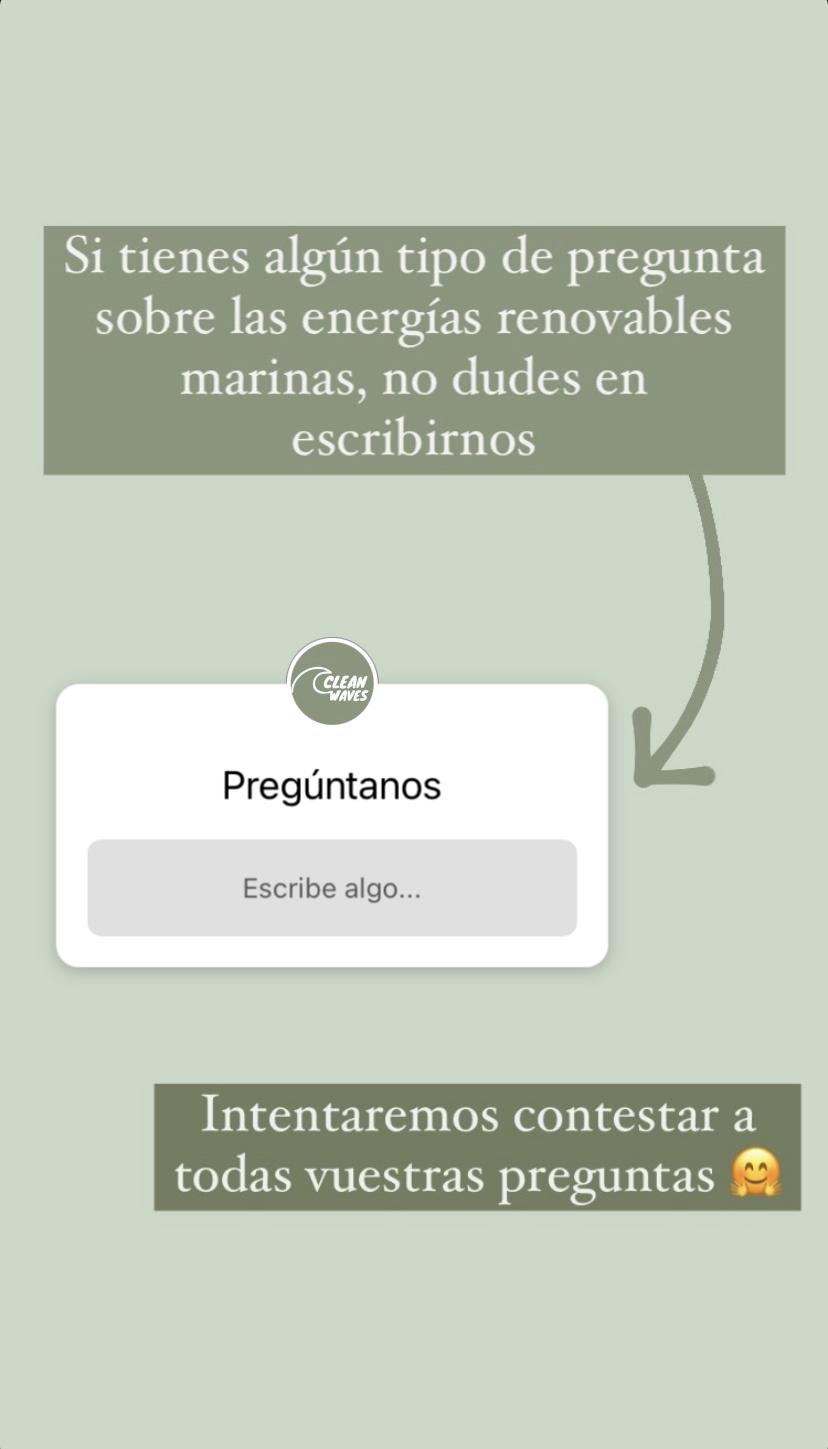 2.2
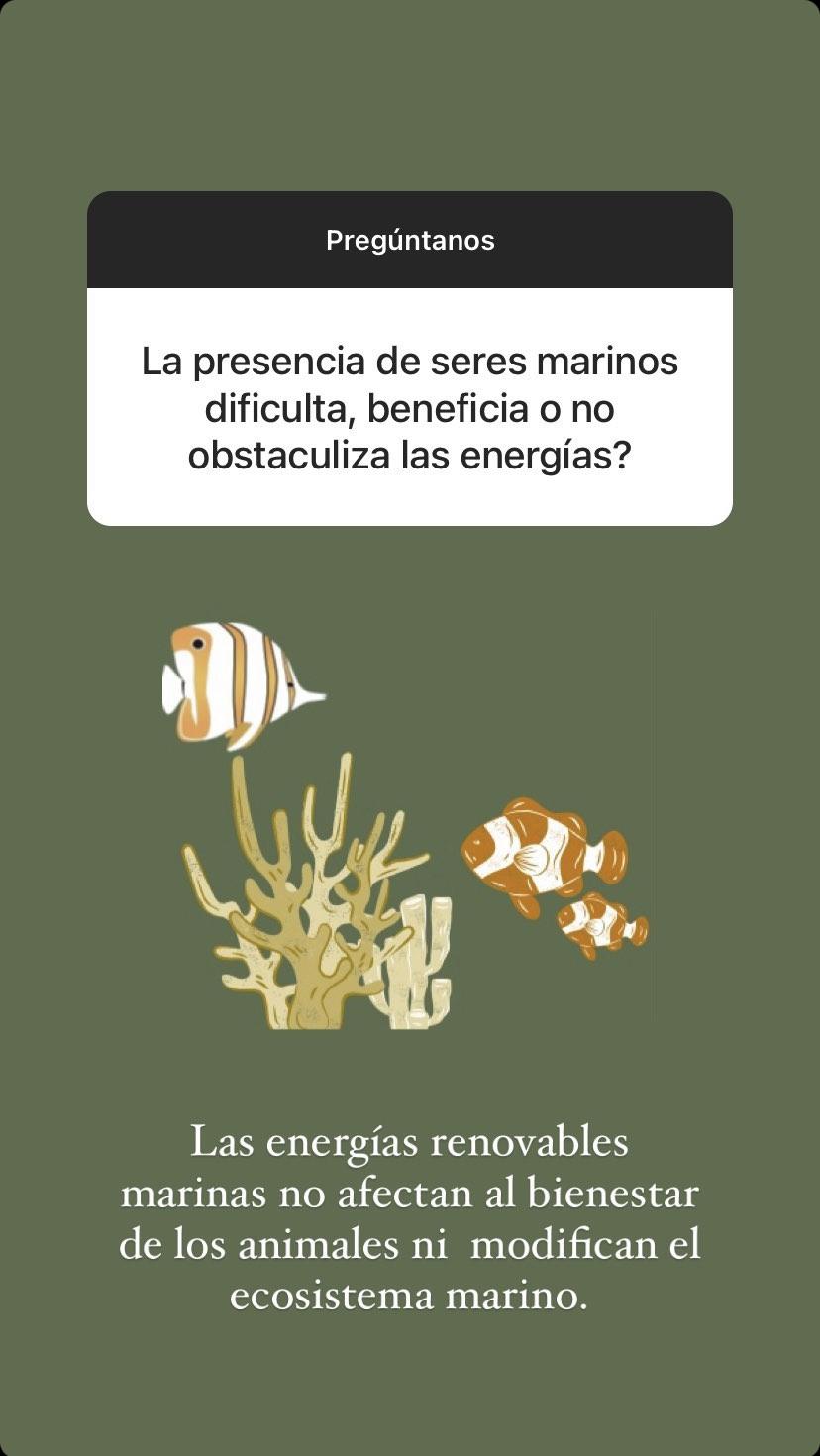 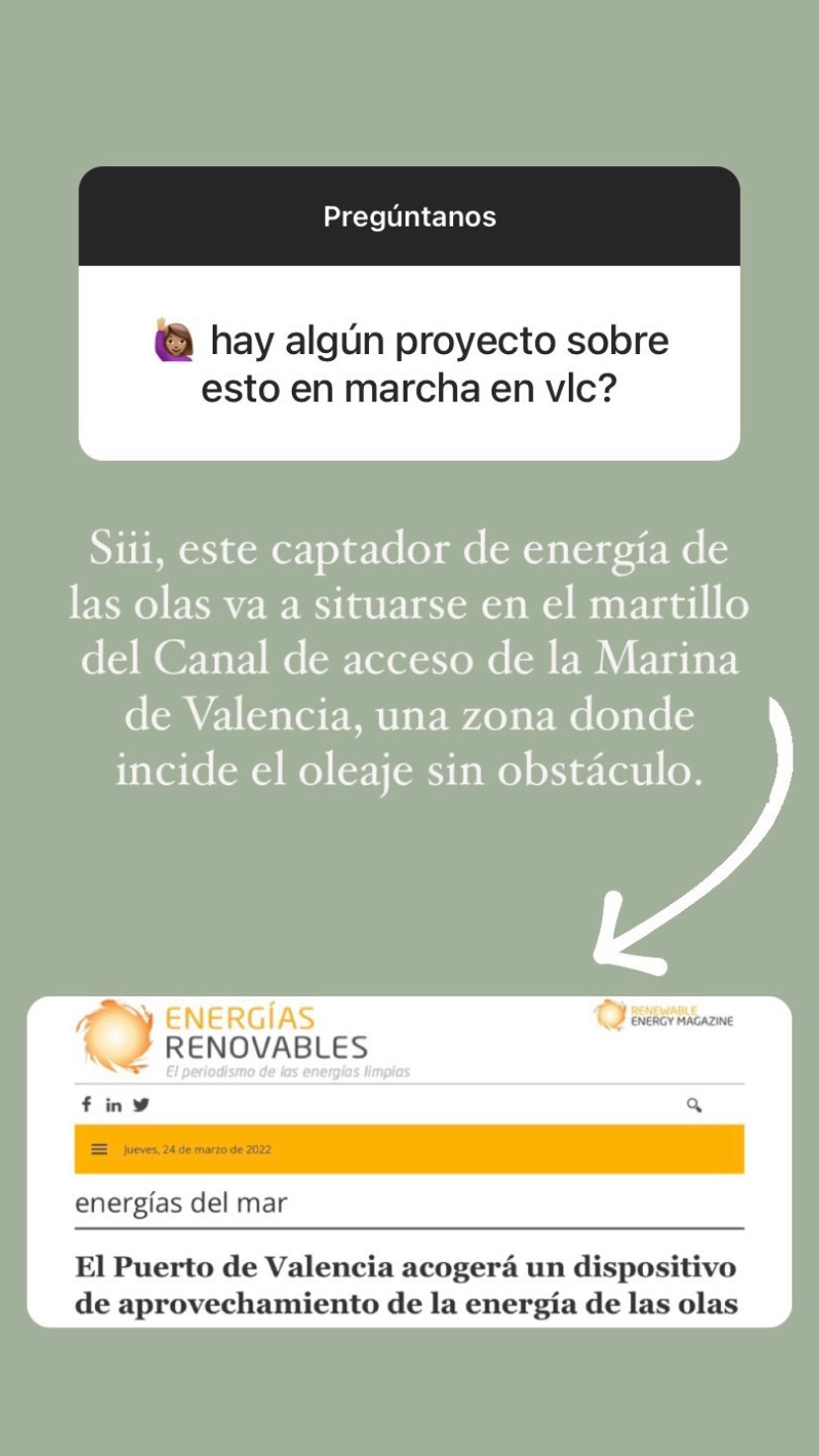 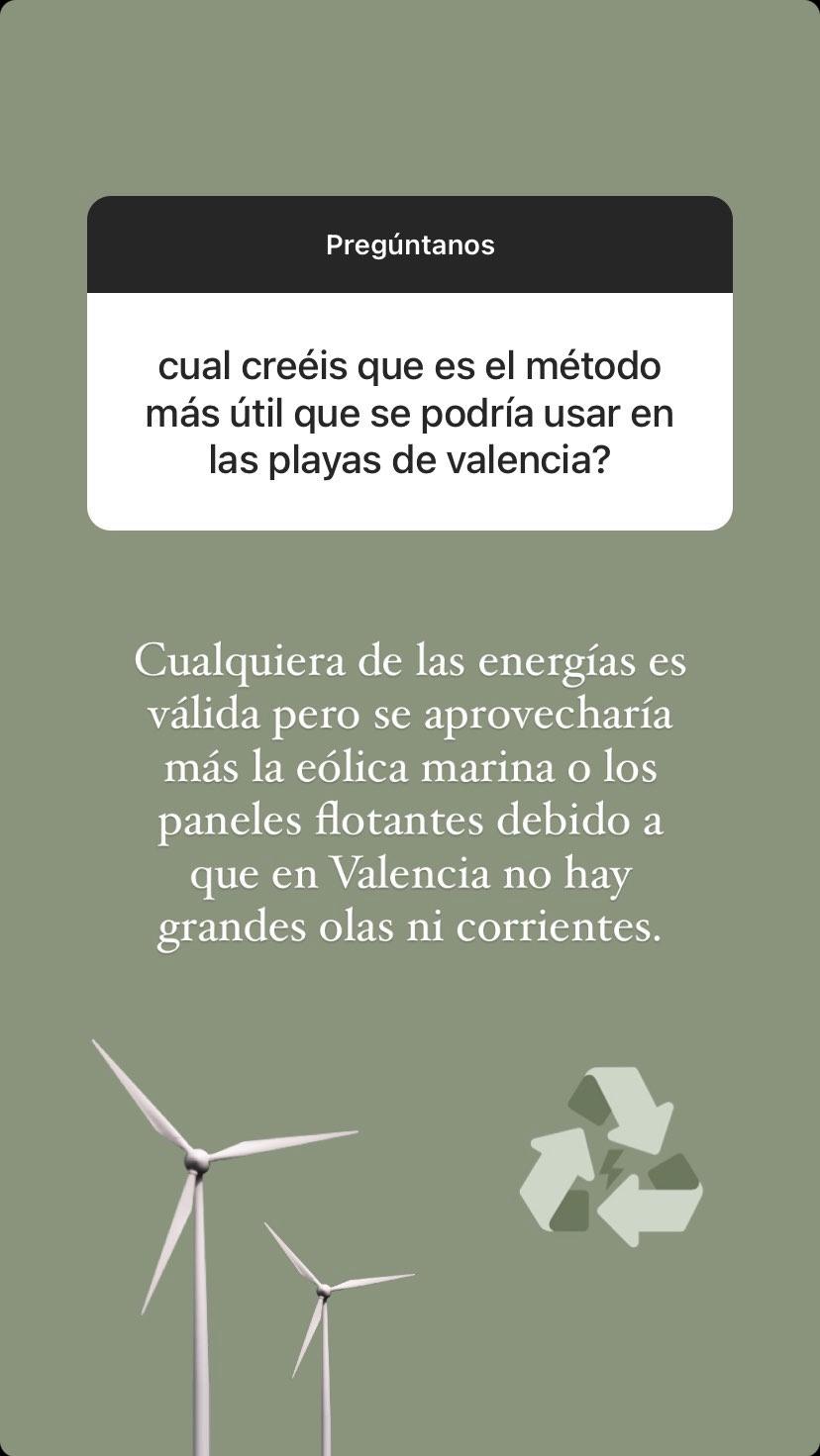 Creamos la sección de preguntas y respuestas para resolver las dudas de   nuestros seguidores.
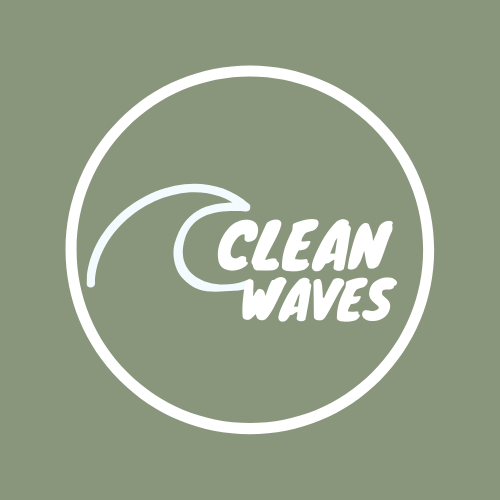 -22-
2.2
COMENTARIOS Y FEEDBACK

DE NUESTROS SEGUIDORES
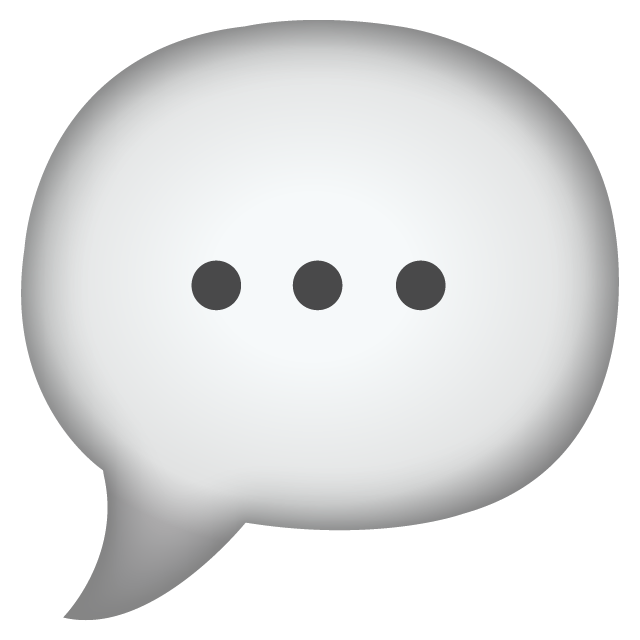 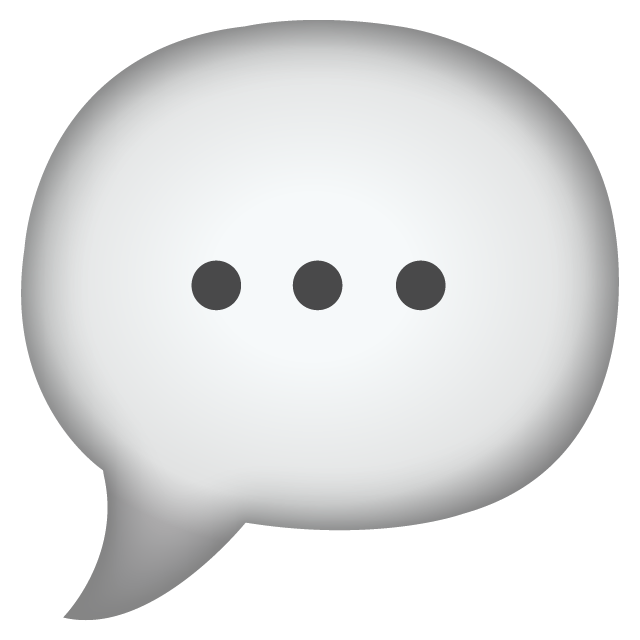 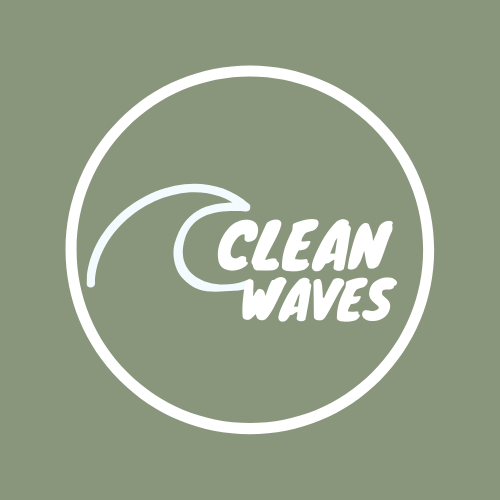 -23-
2.2
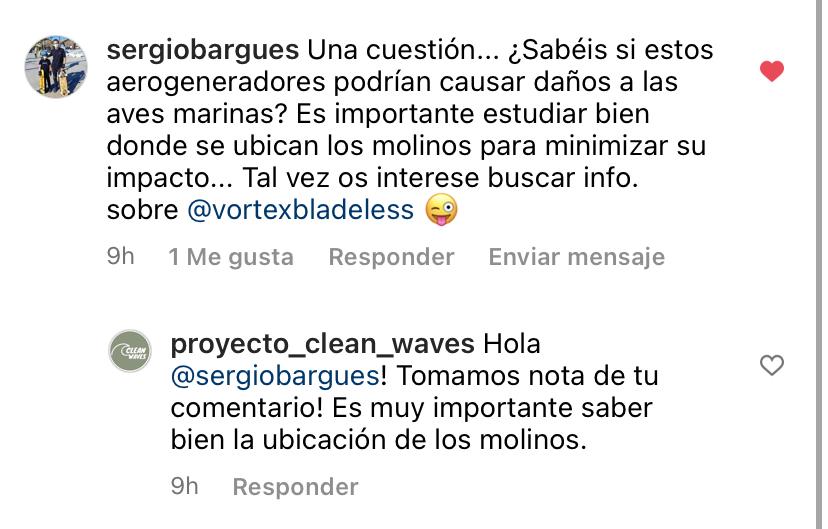 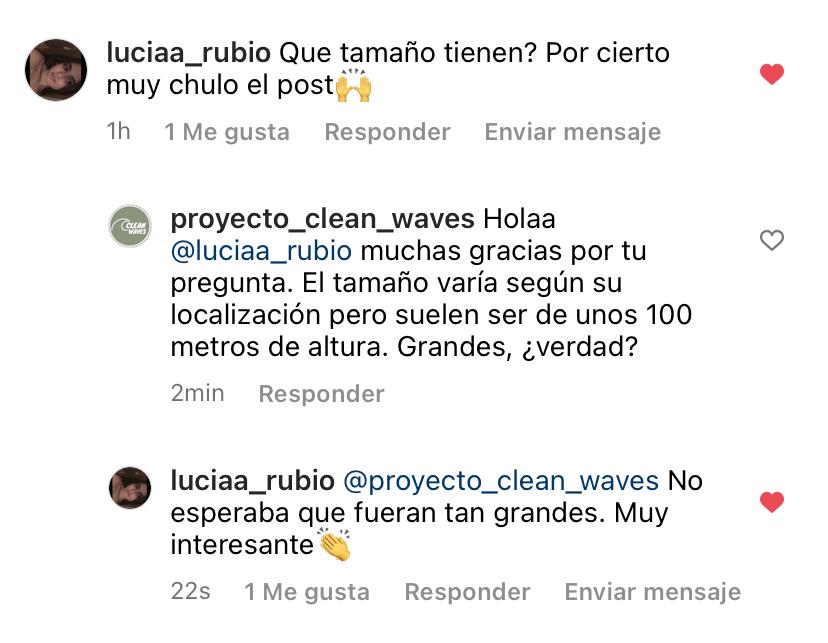 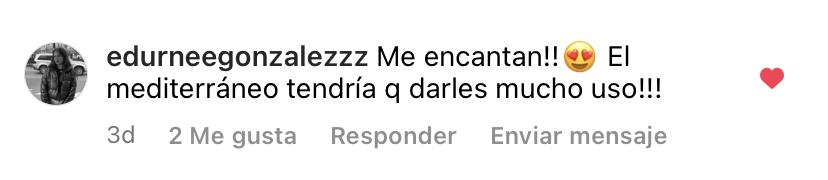 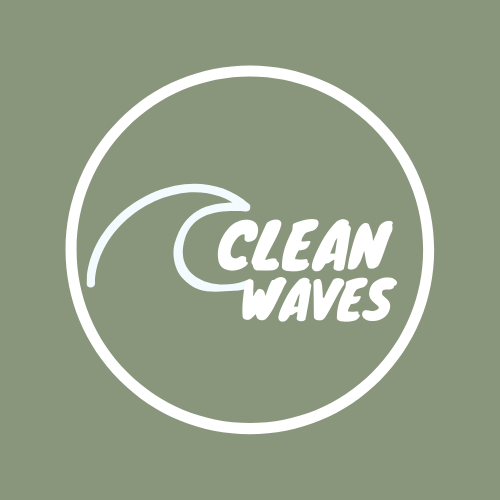 -24-
GRACIAS
PROYECTO CLEAN WAVES
Inés Alonso, María de Taranco y Álvaro Peñarrocha
@proyecto_clean_waves
https://instagram.com/proyecto_clean_waves?utm_medium=copy_link